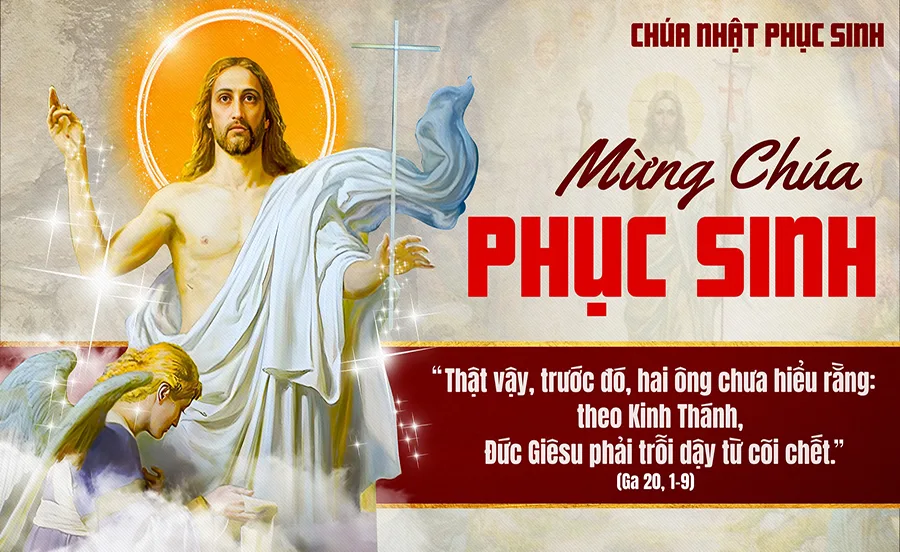 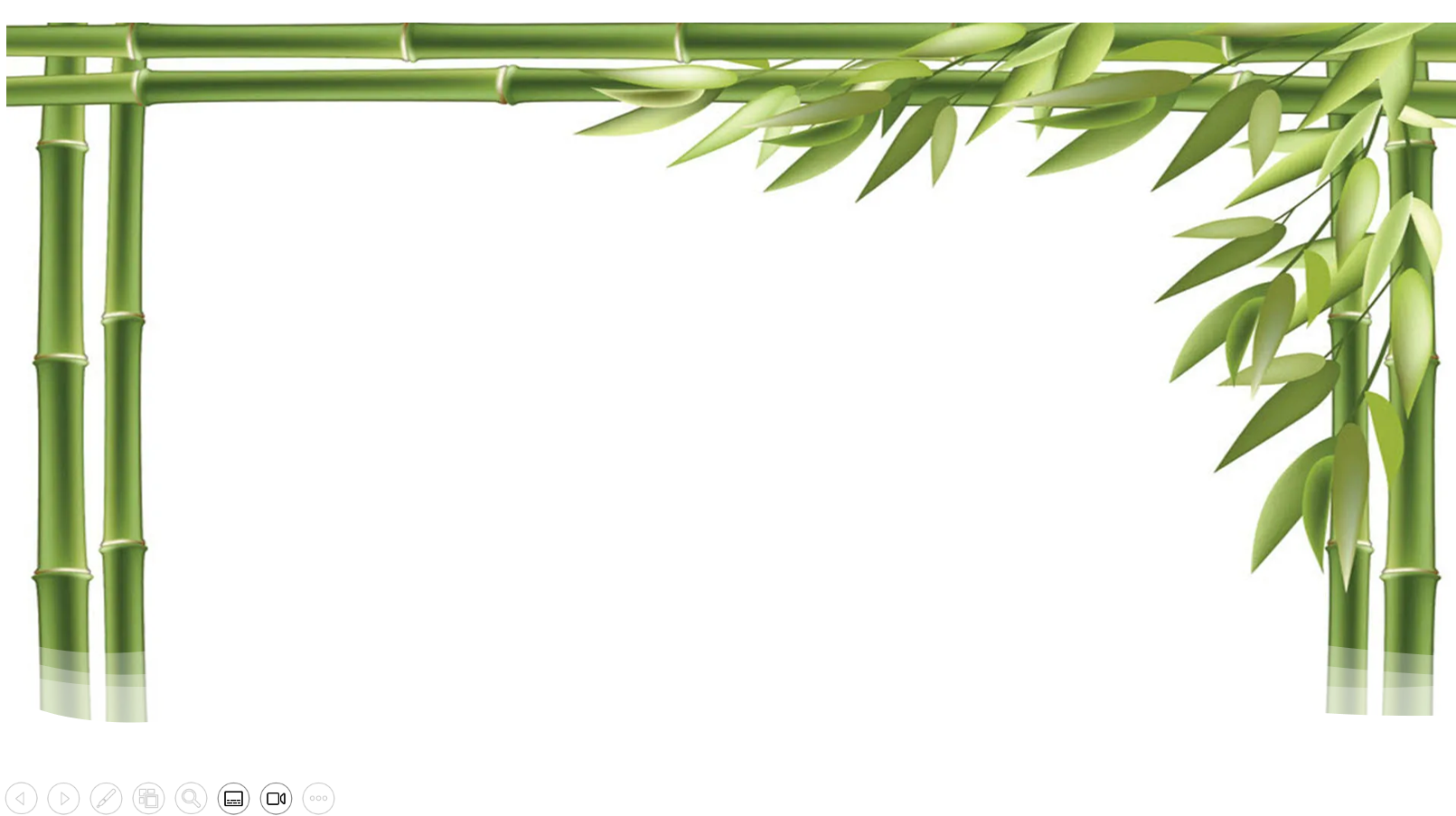 HOAN CA PHỤC SINH
Lm Nguyễn Duy
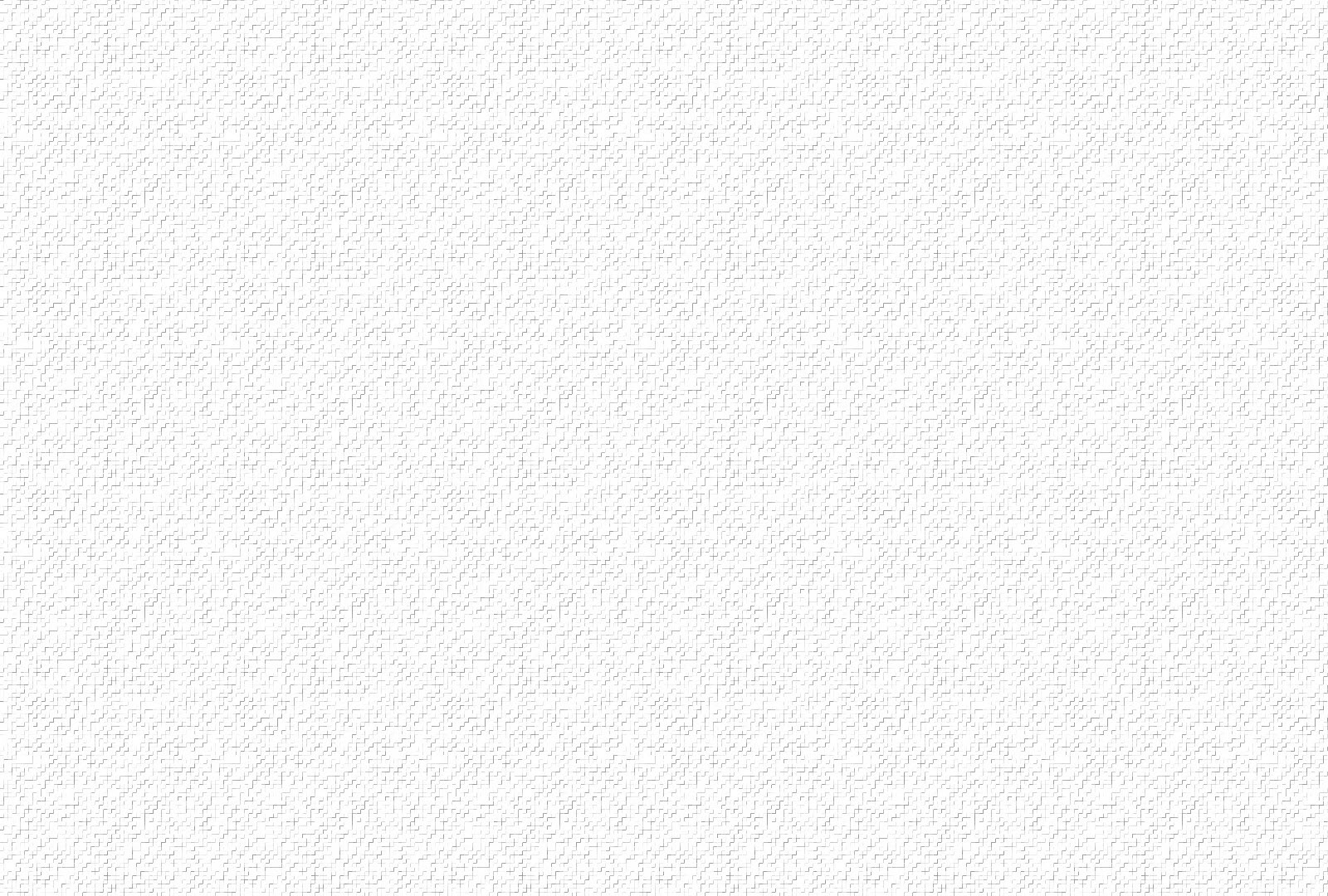 ĐK: Chúa đã sống lại thật rồi. Chúa đã sống lại thật rồi người ơi vui lên tiếng ca. Chúa đã sống lại thật rồi. Chúa chiến thắng tử thần rồi đem nguồn hạnh phúc khắp nơi
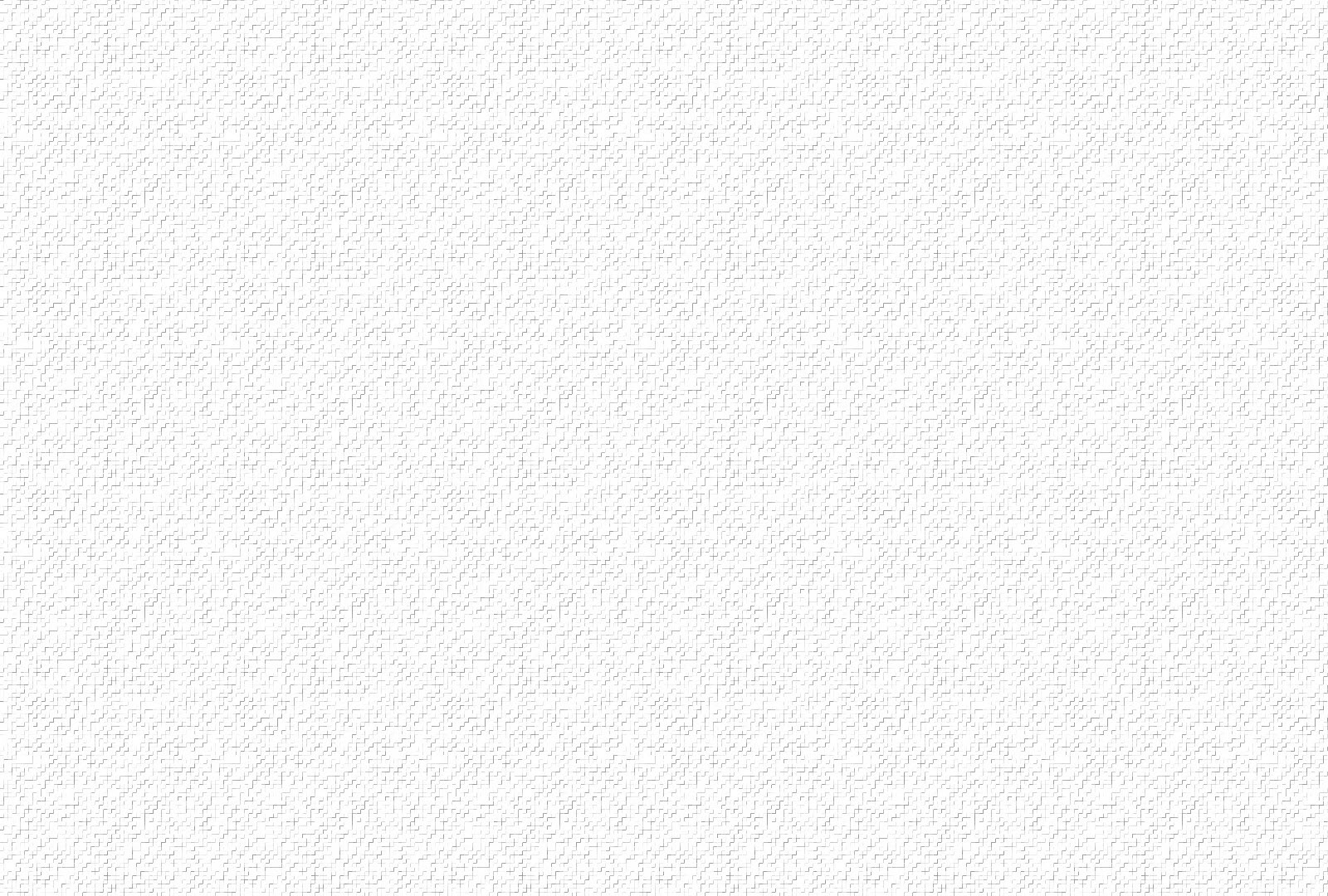 1. Vì đêm qua đã tàn rồi, giờ vinh quang Chúa rạng ngời, ngày tươi lên ánh vui. Hồng ân Thiên Chúa tuyệt vời, Ngài ban cho khắp trần đời, ừng hát lên người ơi.
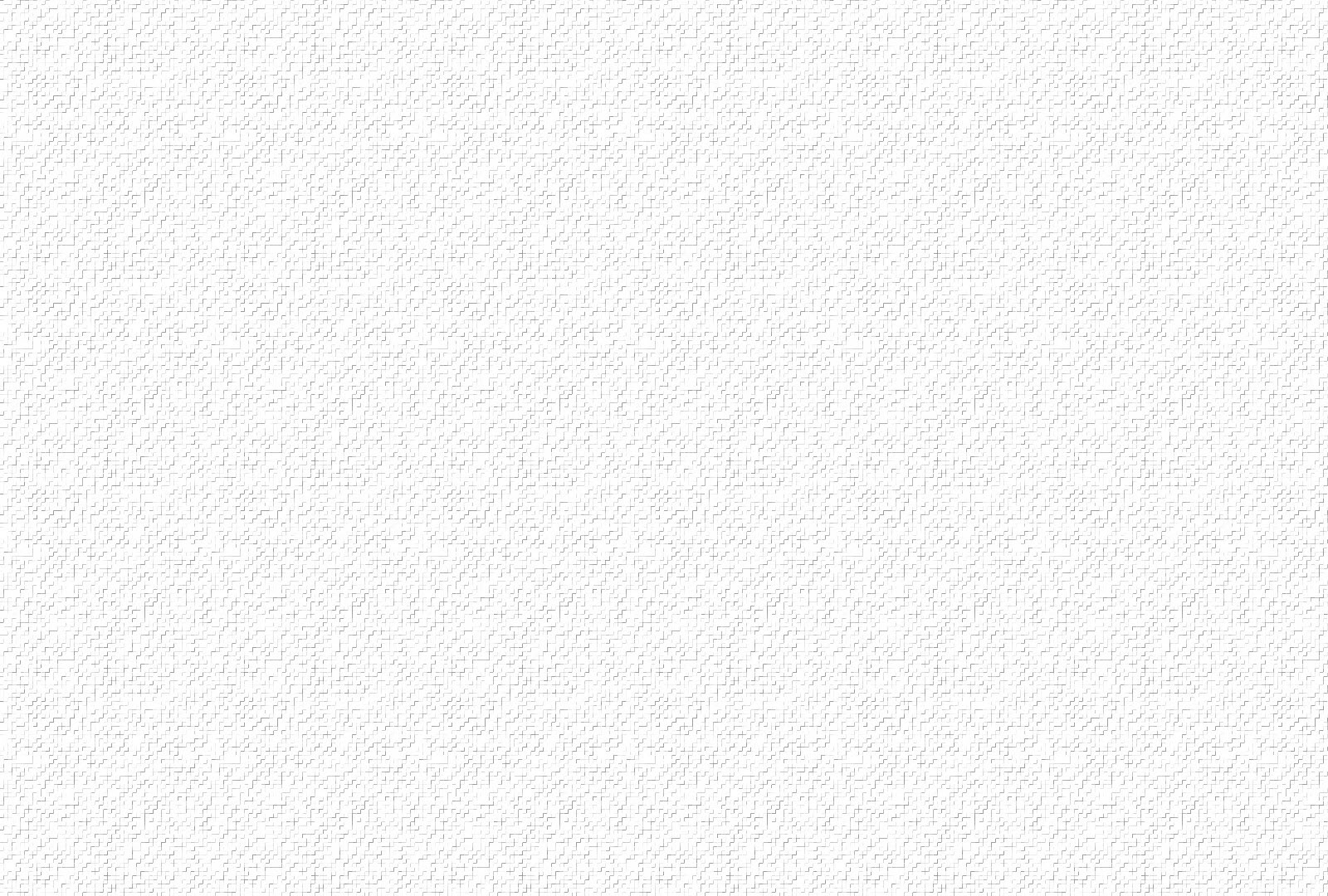 ĐK: Chúa đã sống lại thật rồi. Chúa đã sống lại thật rồi người ơi vui lên tiếng ca. Chúa đã sống lại thật rồi. Chúa chiến thắng tử thần rồi đem nguồn hạnh phúc khắp nơi
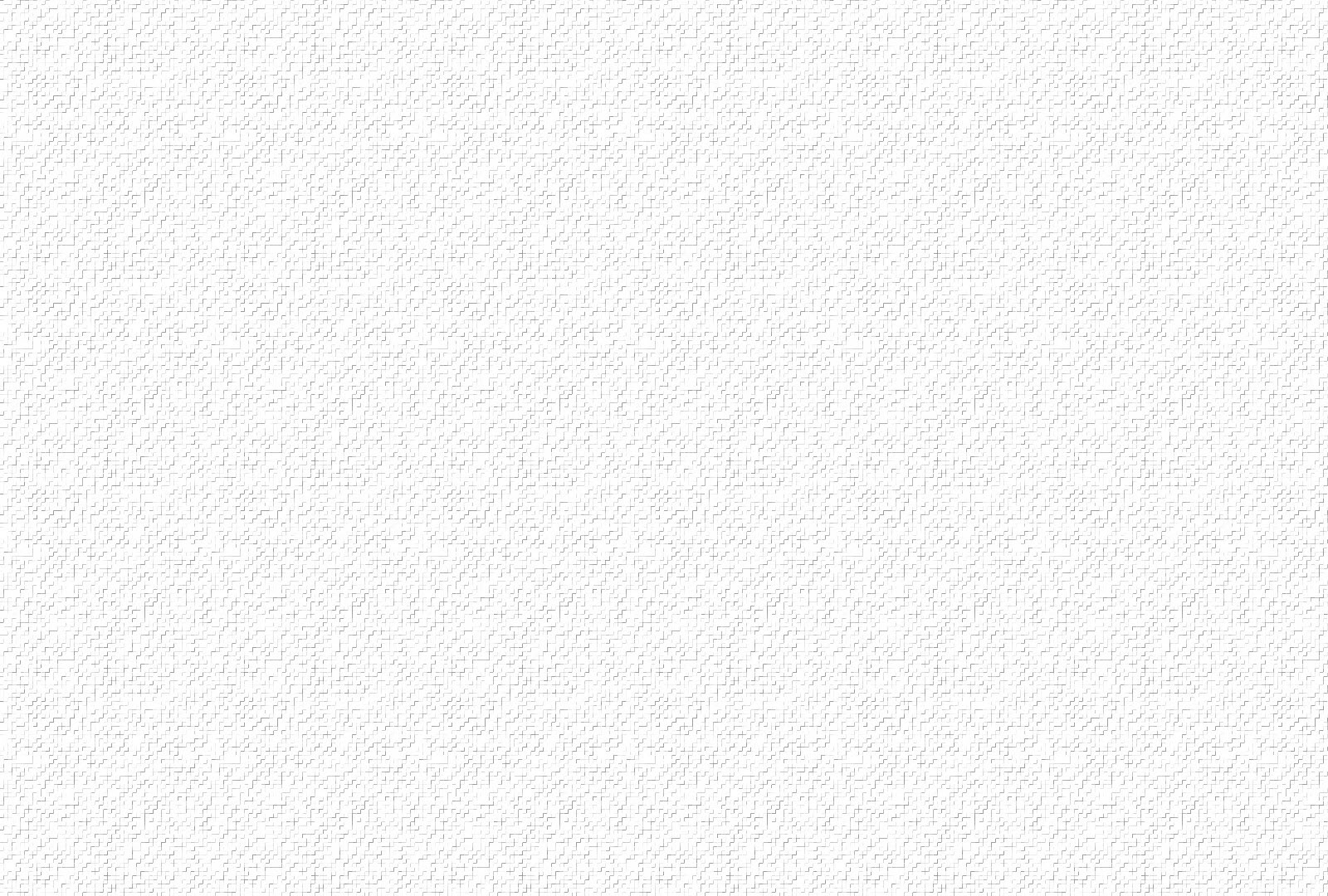 2. Nguồn ân thiêng Chúa dạt dào, tình yêu ôi quá nhiệm mầu, Ngài chịu bao đớn đau. Để cho nhân thế khổ sầu hưởng niềm vui sống ngọt ngào, hạnh phúc mãi ngàn sau.
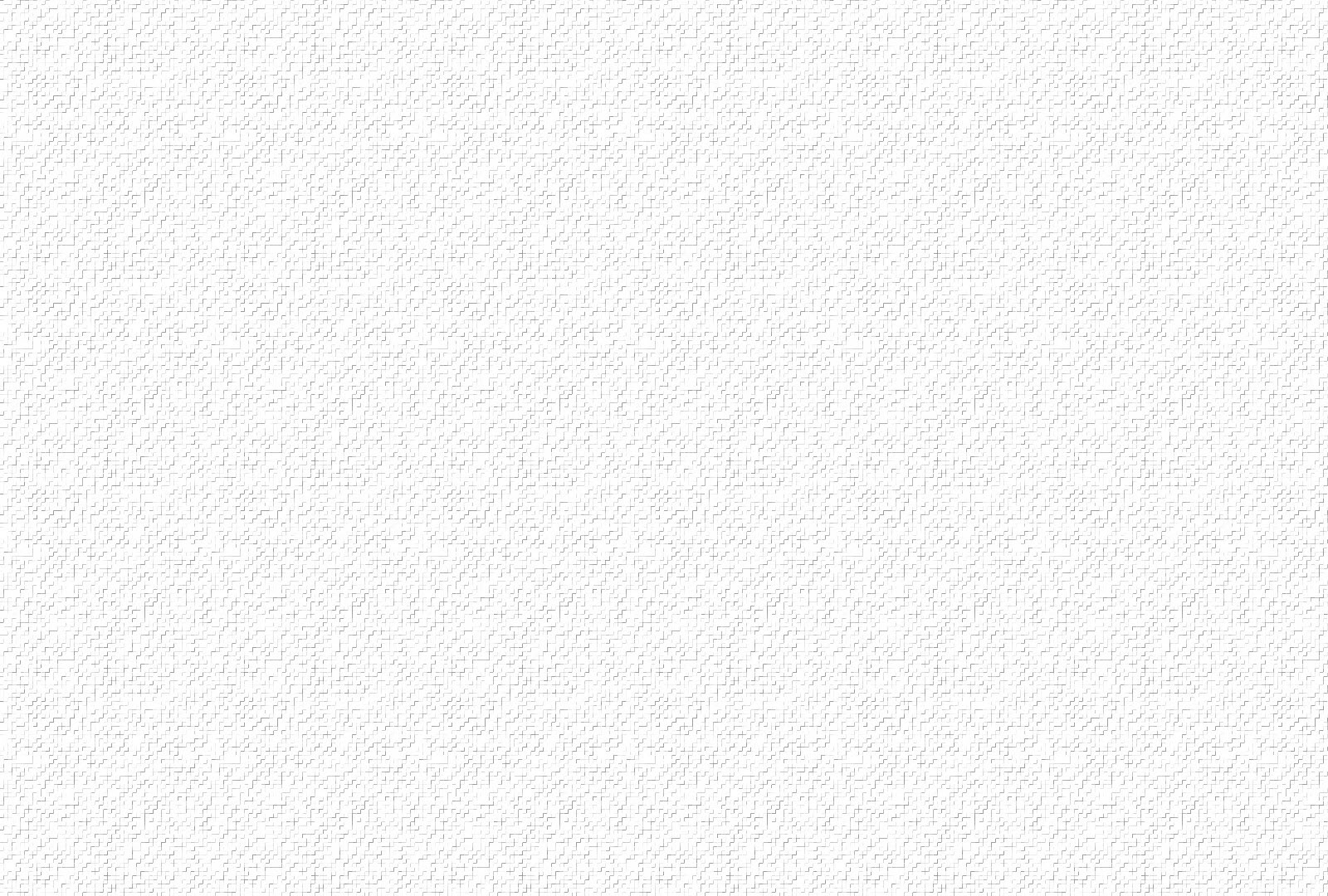 ĐK: Chúa đã sống lại thật rồi. Chúa đã sống lại thật rồi người ơi vui lên tiếng ca. Chúa đã sống lại thật rồi. Chúa chiến thắng tử thần rồi đem nguồn hạnh phúc khắp nơi
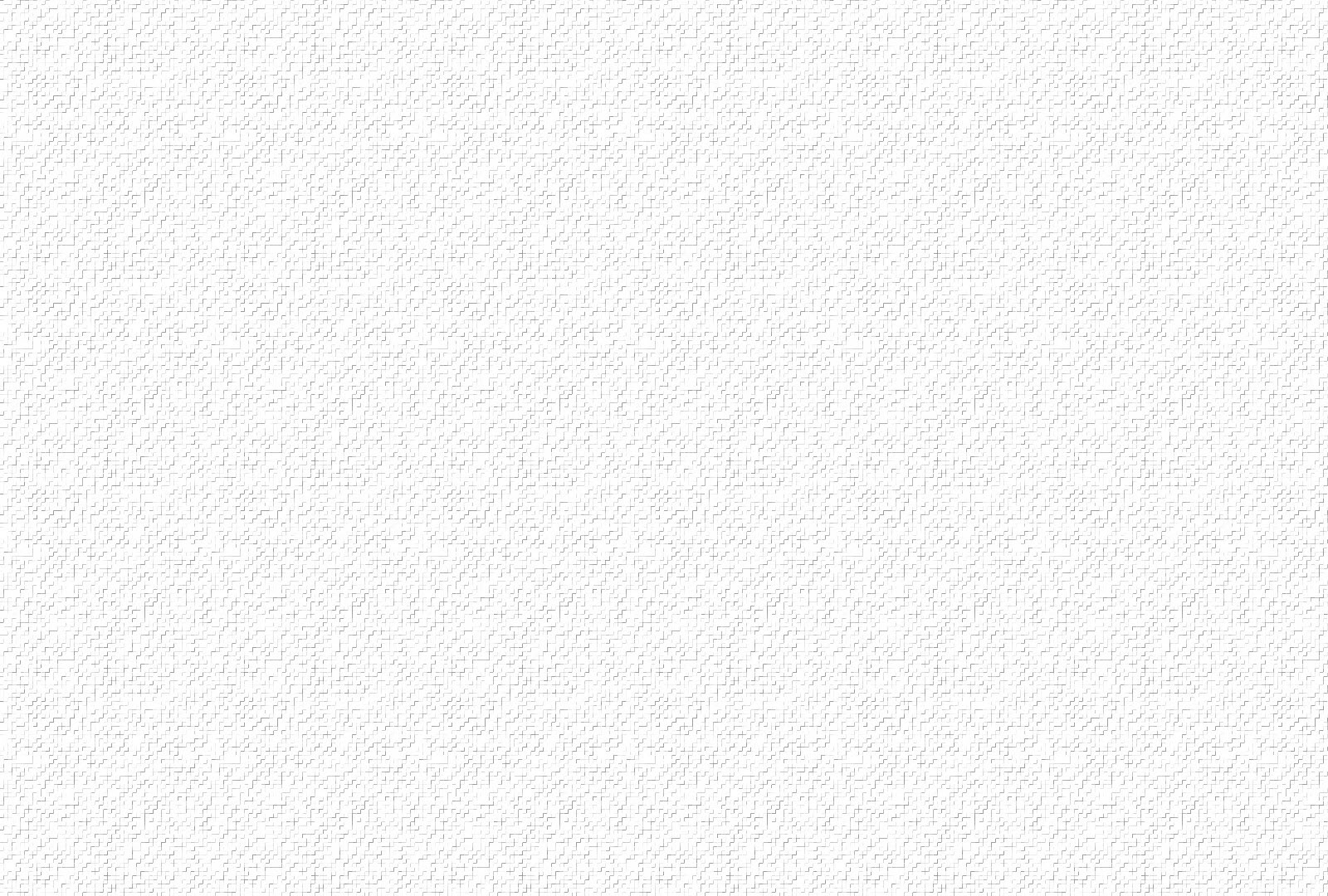 3. Họp nhau đây những đoàn người, từ muôn phương đến mừng Ngài, mừng Chiên con hiển vinh. Lời hoan ca rất đậm tình, đoàn con dâng tấm lòng thành, hòa khúc ca trường sinh.
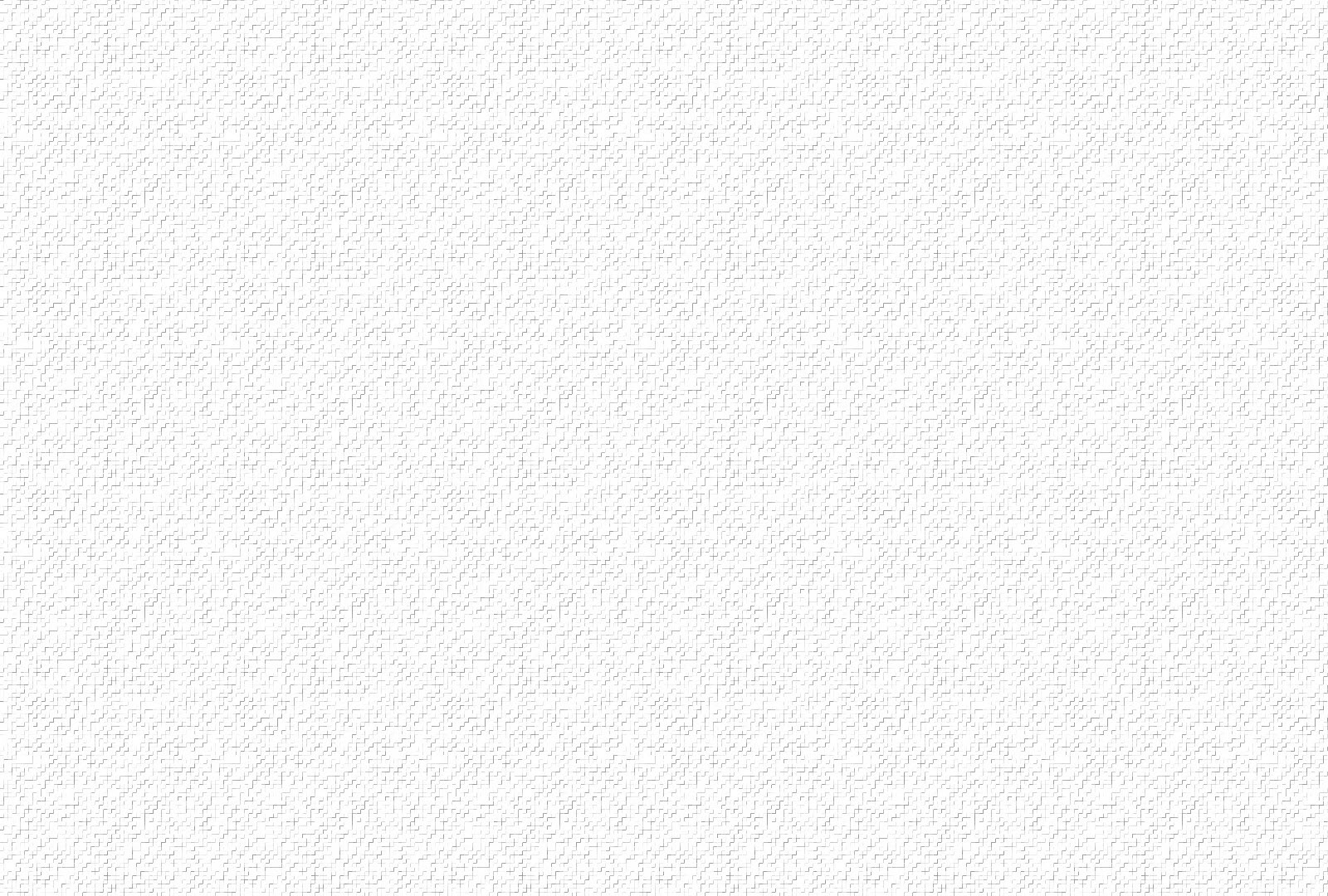 ĐK: Chúa đã sống lại thật rồi. Chúa đã sống lại thật rồi người ơi vui lên tiếng ca. Chúa đã sống lại thật rồi. Chúa chiến thắng tử thần rồi đem nguồn hạnh phúc khắp nơi
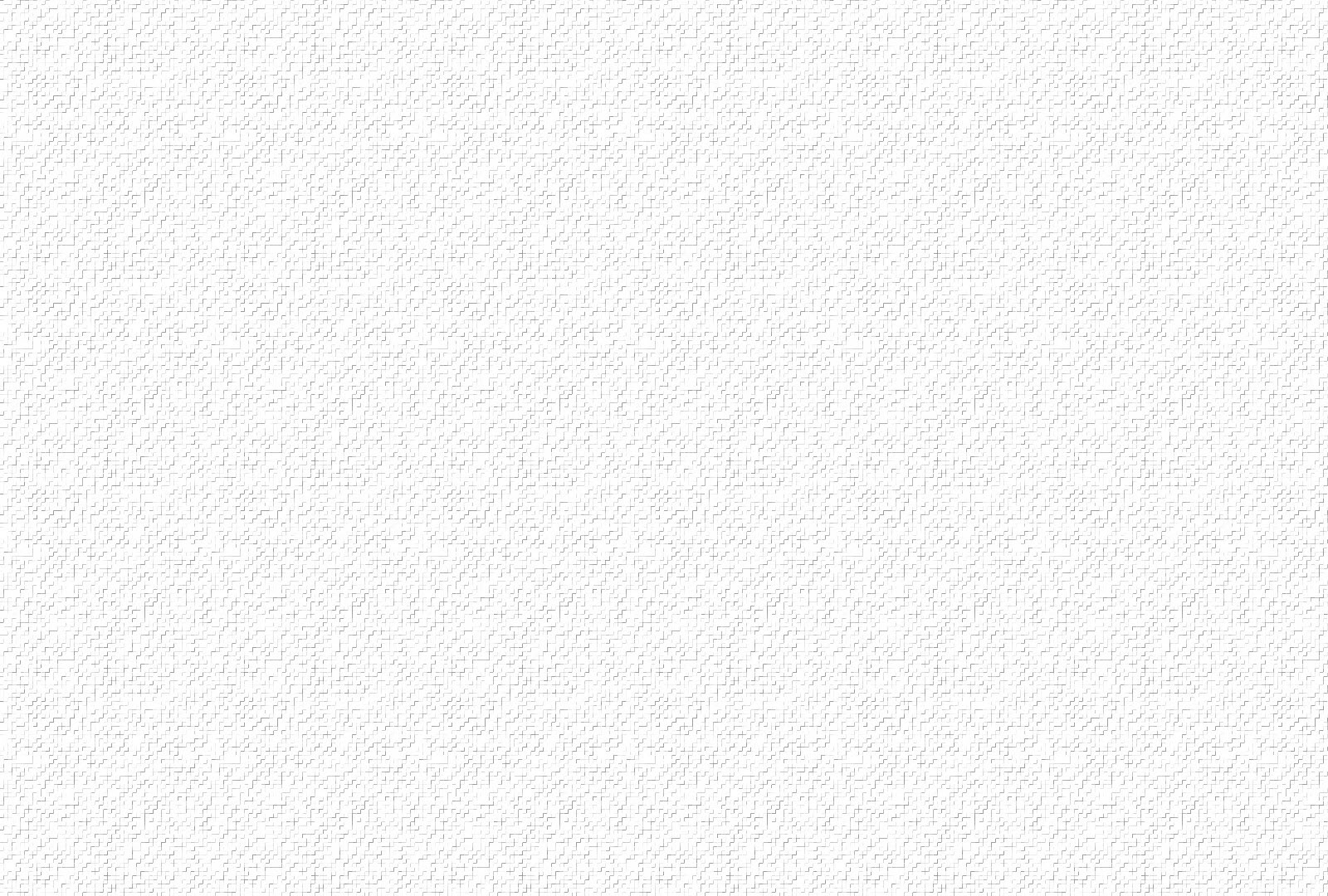 4. Hằng theo chân Chúa mọi ngày, đường thương đau dẫu còn dài nguyện thề đâu dám phai. Vì hy sinh vác thập hình, để mai sau sống trọn tình, cùng Chúa trong hiển vinh
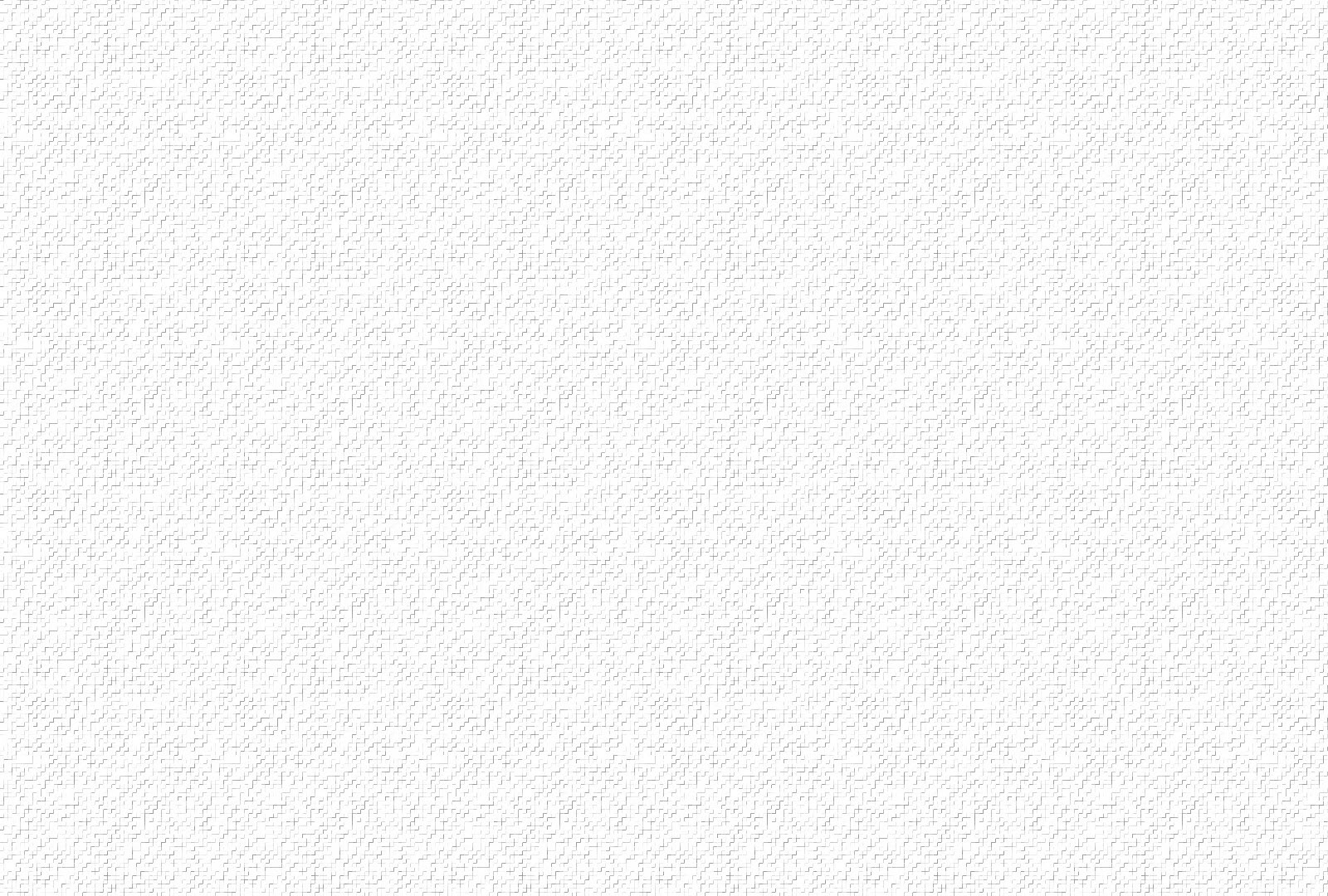 ĐK: Chúa đã sống lại thật rồi. Chúa đã sống lại thật rồi người ơi vui lên tiếng ca. Chúa đã sống lại thật rồi. Chúa chiến thắng tử thần rồi đem nguồn hạnh phúc khắp nơi
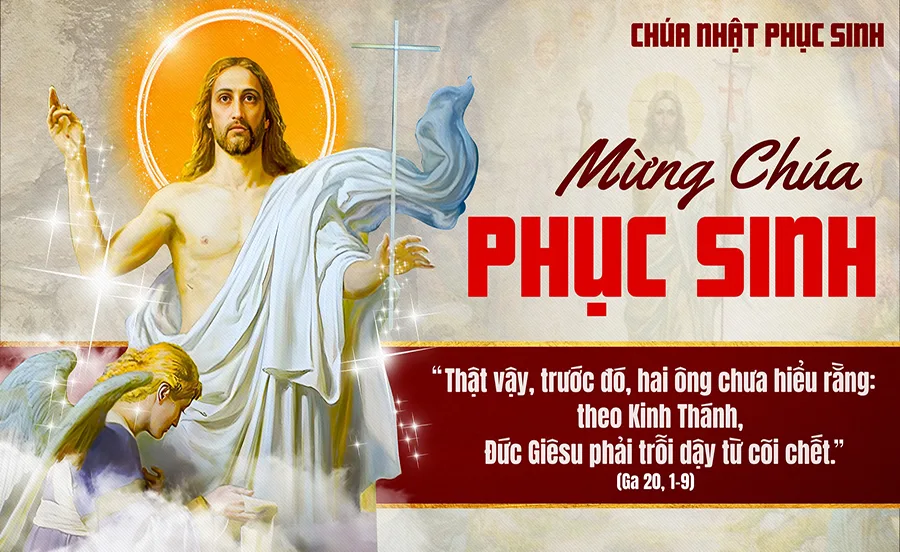 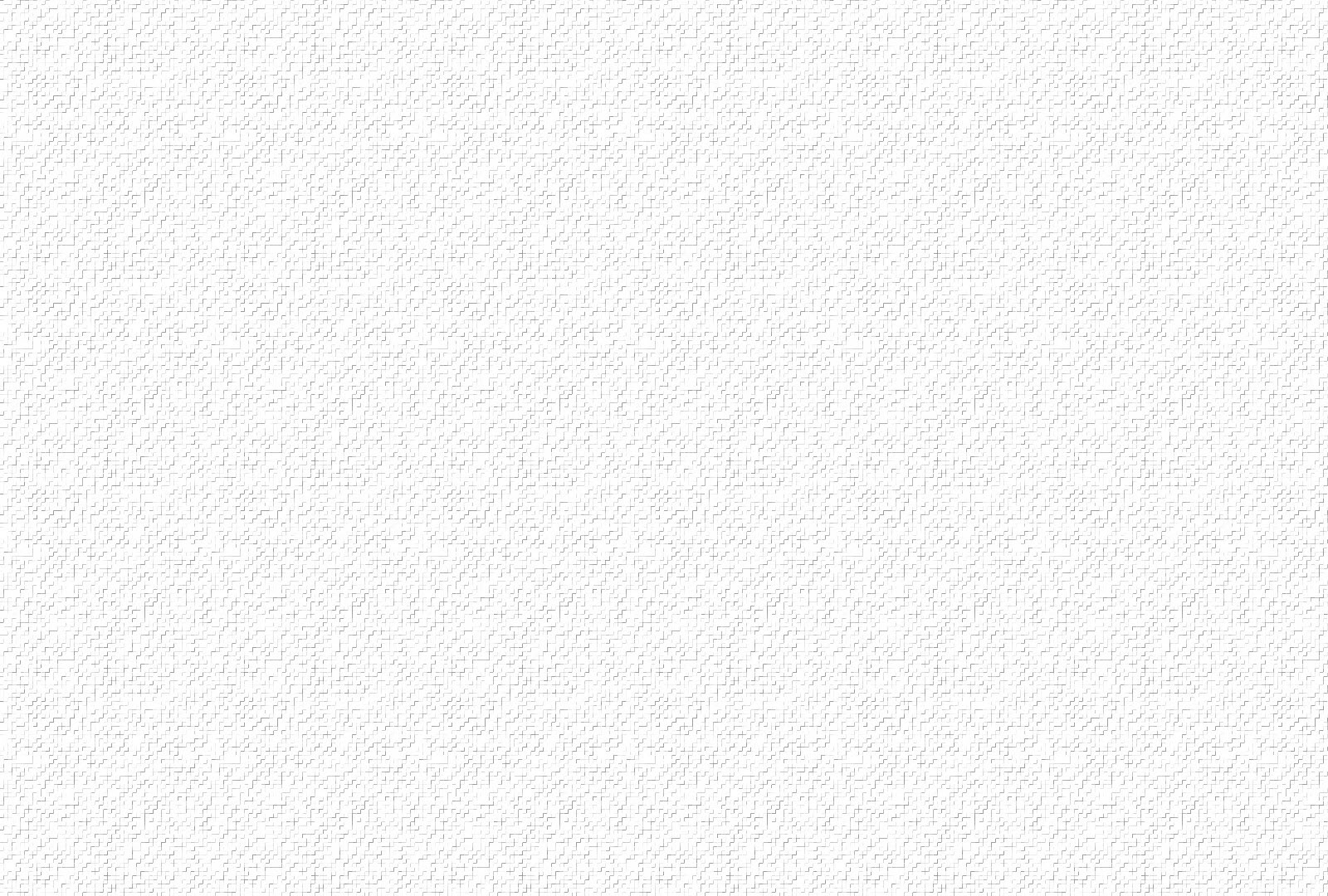 ĐÁP CA
Đây là ngày Chúa đã làm ra, nào ta hãy hỉ hoan vui mừng.
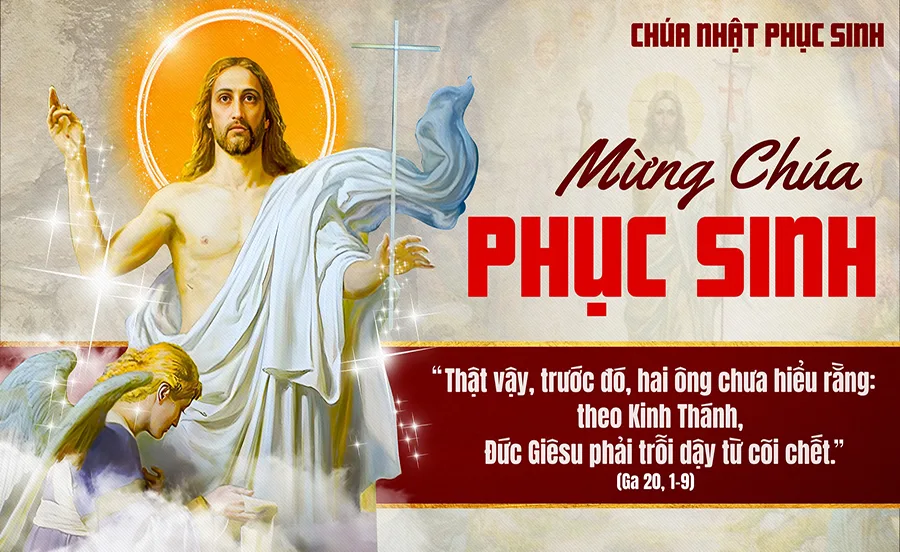 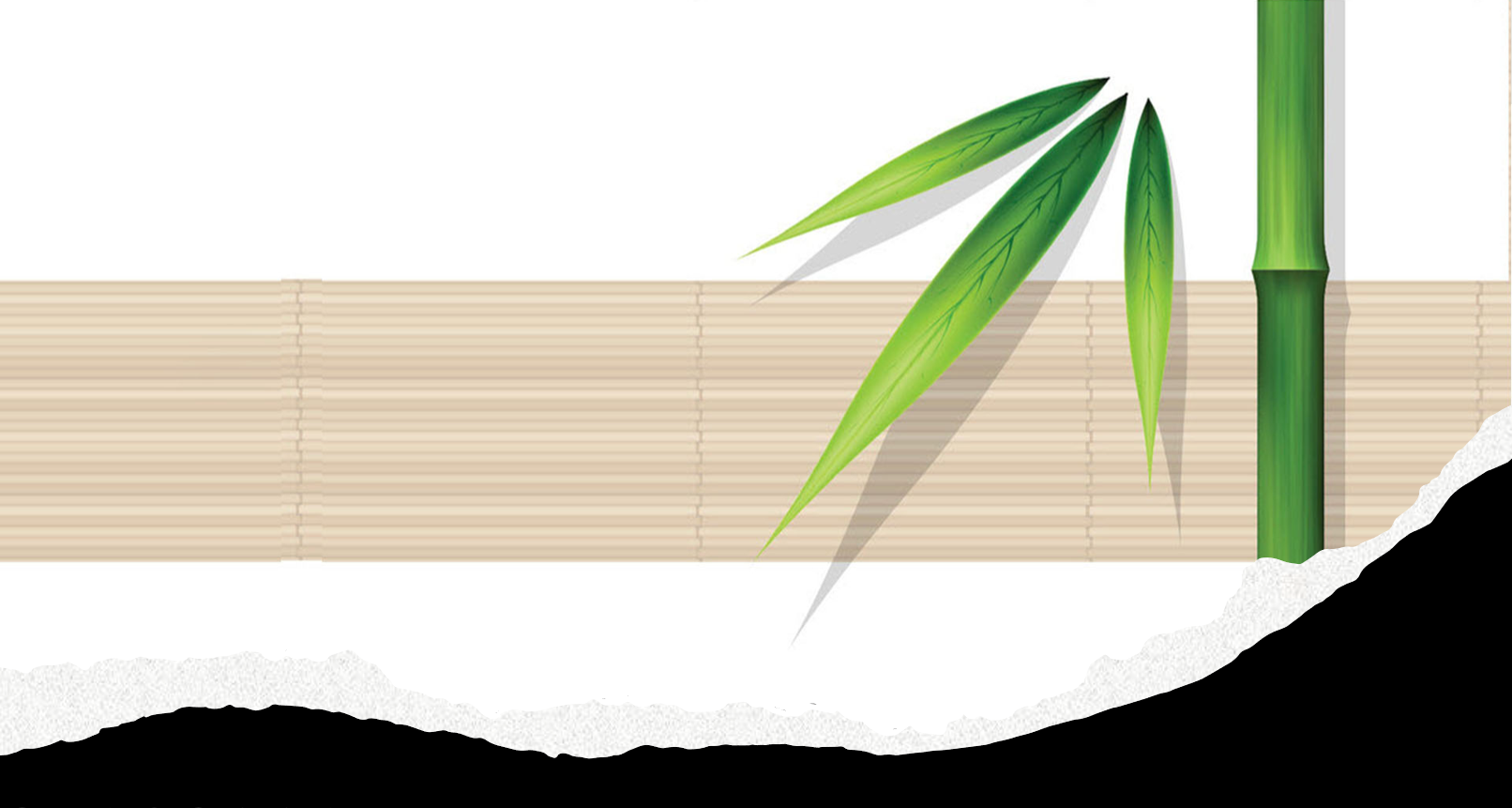 CA TIẾP LIÊN 
Kim Long
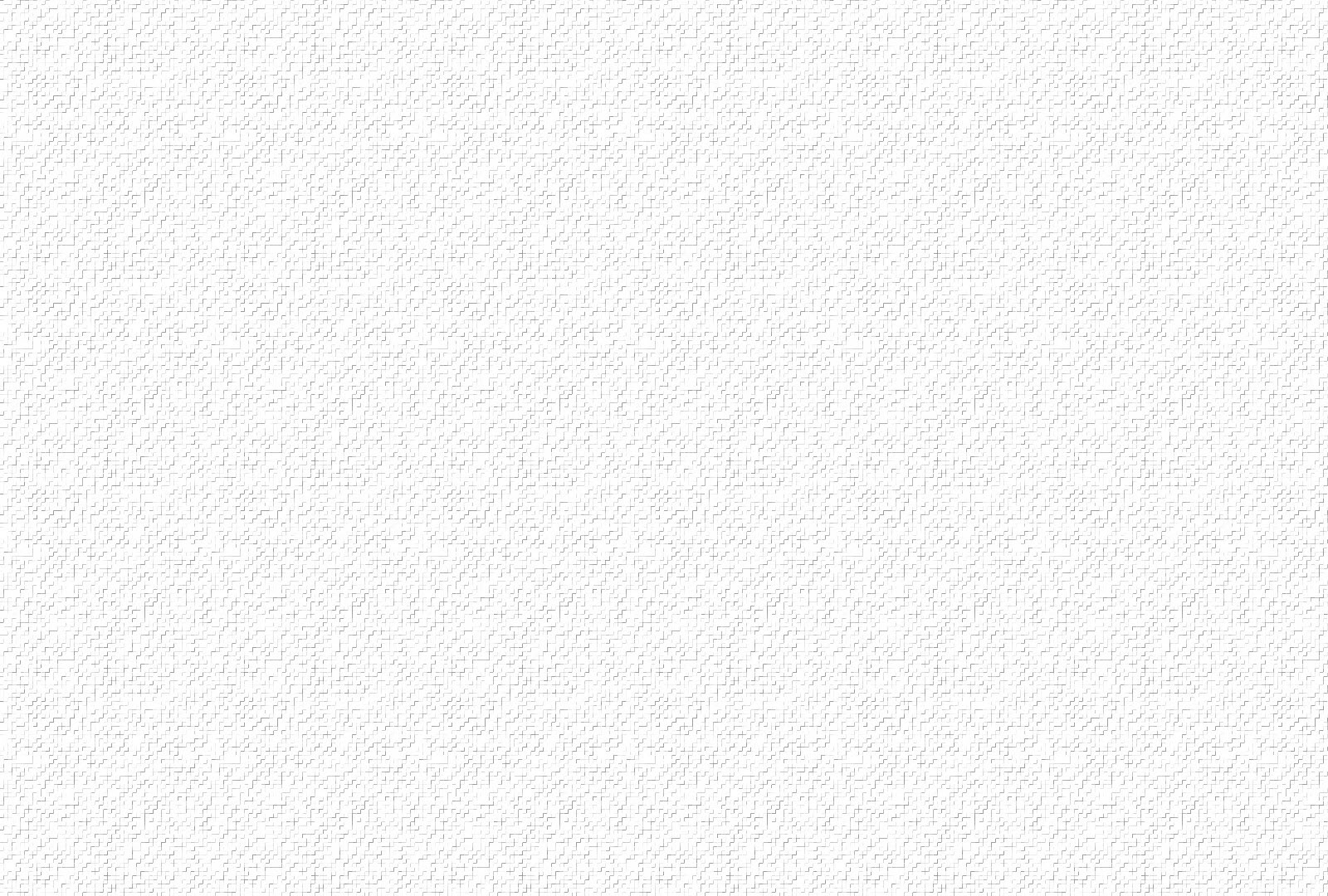 1. Giáo dân mau hãy dâng lời, dâng lời ngợi ca mừng hy lễ Vượt Qua Chiên Con đã cứu cả đoàn, Đức Ki-tô vô tội giao hoà tội nhân với Chúa Cha. Đã giao tranh cách diệu kỳ, đã giao tranh cách diệu kỳ, Lãnh tụ sự sống đã chết nhưng nay vẫn sống để trị vì.
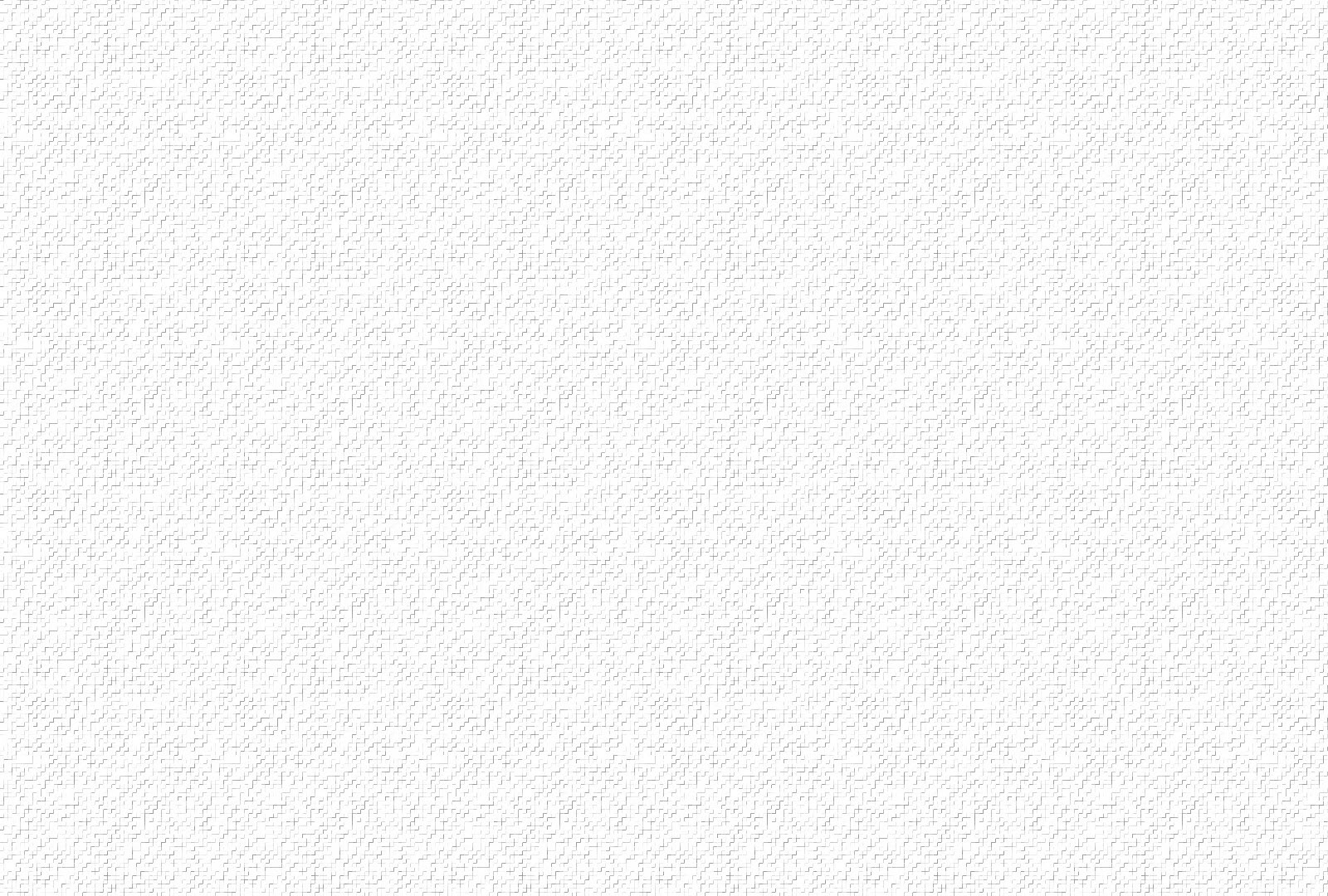 2. Nói nghe đi Ma-ri-a. khi bà đi viếng, bà đi viếng mộ Chúa, khi đi bà đã thấy gì? Đã trông xem ngôi mộ ngôi mộ của Chúa Đấng vĩnh sinh, cũng trông ngay thấy thiên thần cũng trông ngay thấy thiên thần với vải liệm đã xếp đó, nay xin làm chứng rất chân thật.
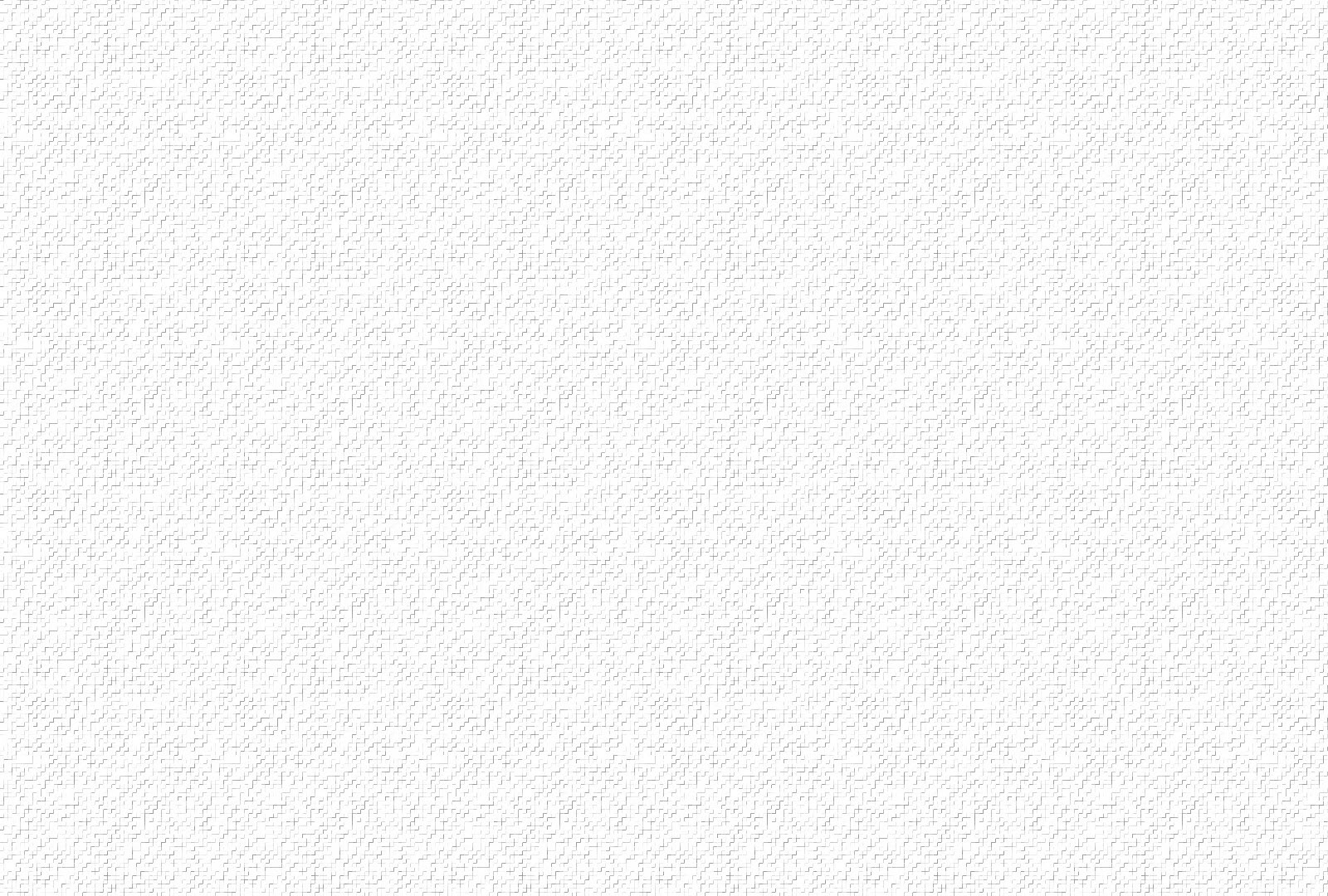 3. Đức Ki-tô đã sống lại, hy vọng của tôi thật nay đã phục sinh. Hôm nay được biết rõ ràng Đức Ki-tô sống lại như Người đã nói nói tỏ tường. Tới Ga-li-lê sẽ gặp, tới Ga-li-lê sẽ gặp. Khẩn cầu Ngài ghé mắt tới, ôi Vua toàn thắng dủ thương tình. A-men. Al-le-lu-ia.
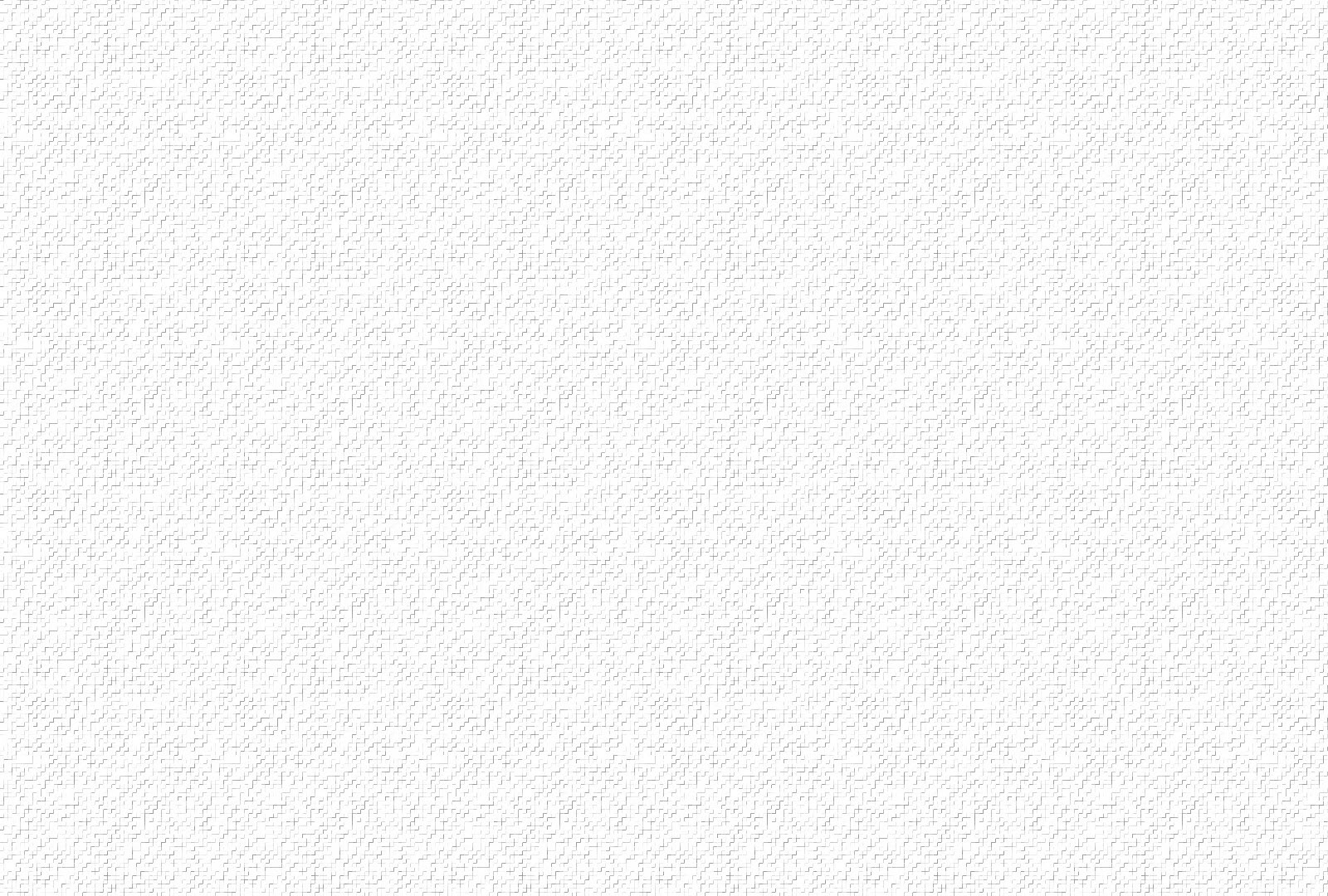 ALLELUIA
Chiên Vượt Qua của chúng ta là Đức Kitô,  vậy chúng ta hãy mừng lễ trong Chúa.
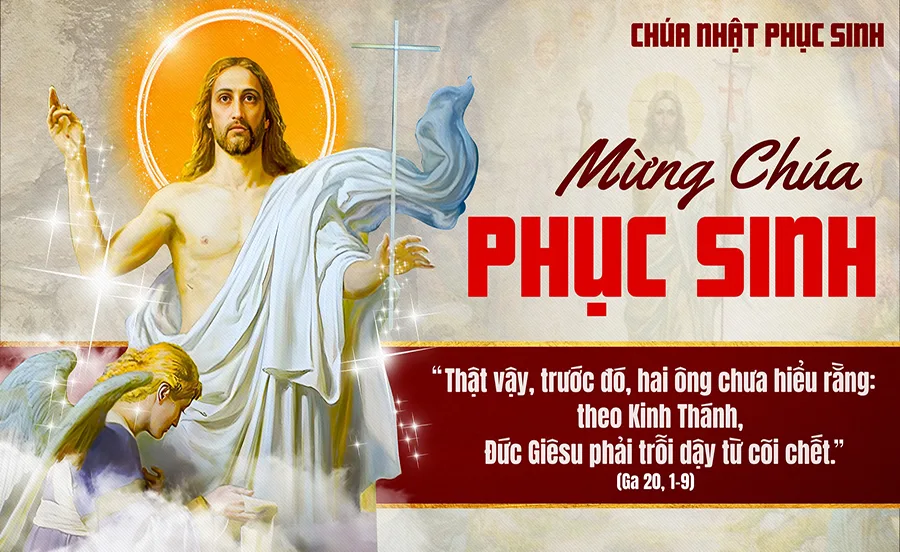 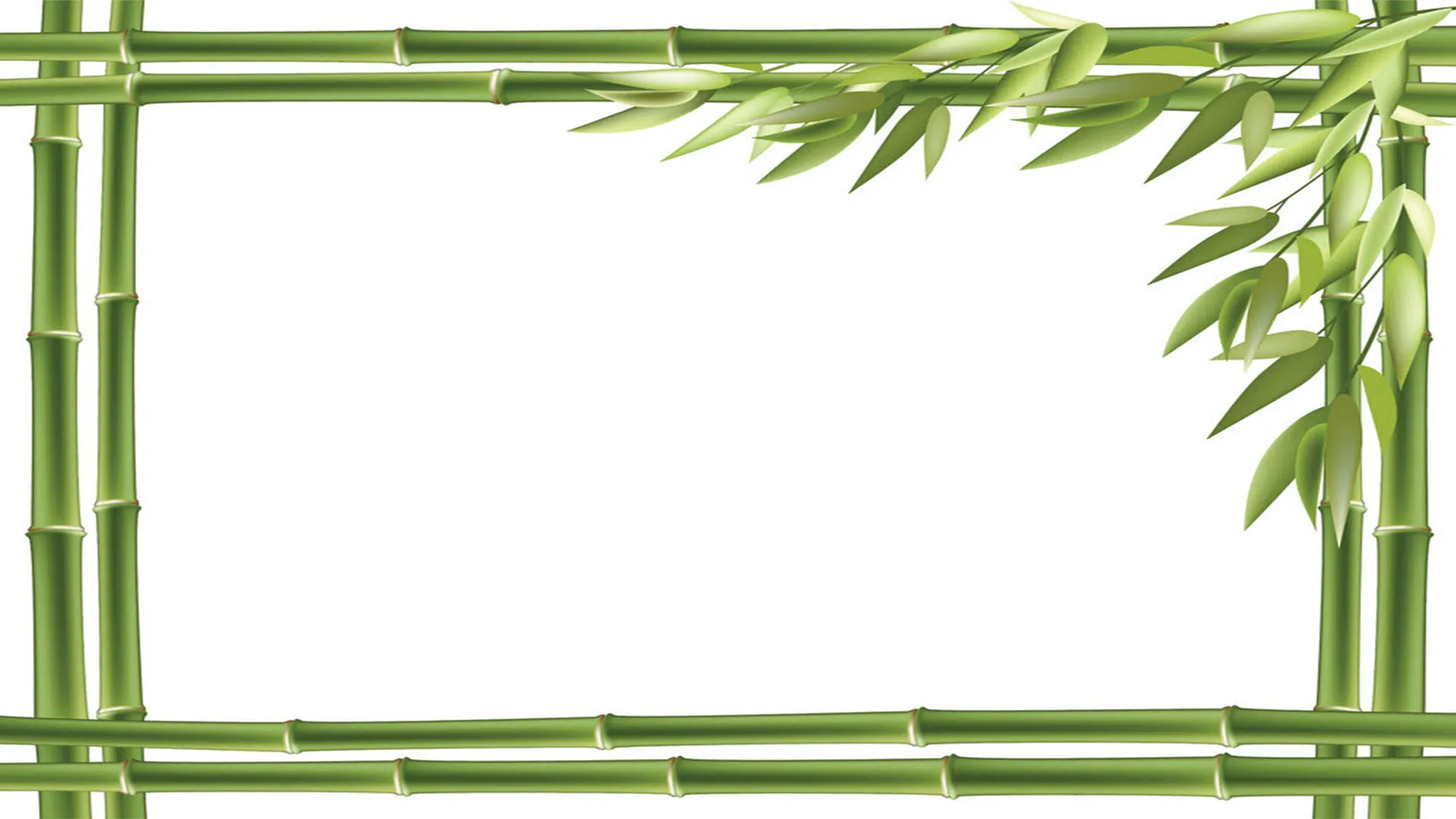 DÂNG LỄ PHỤC SINH 
Nguyễn Chánh
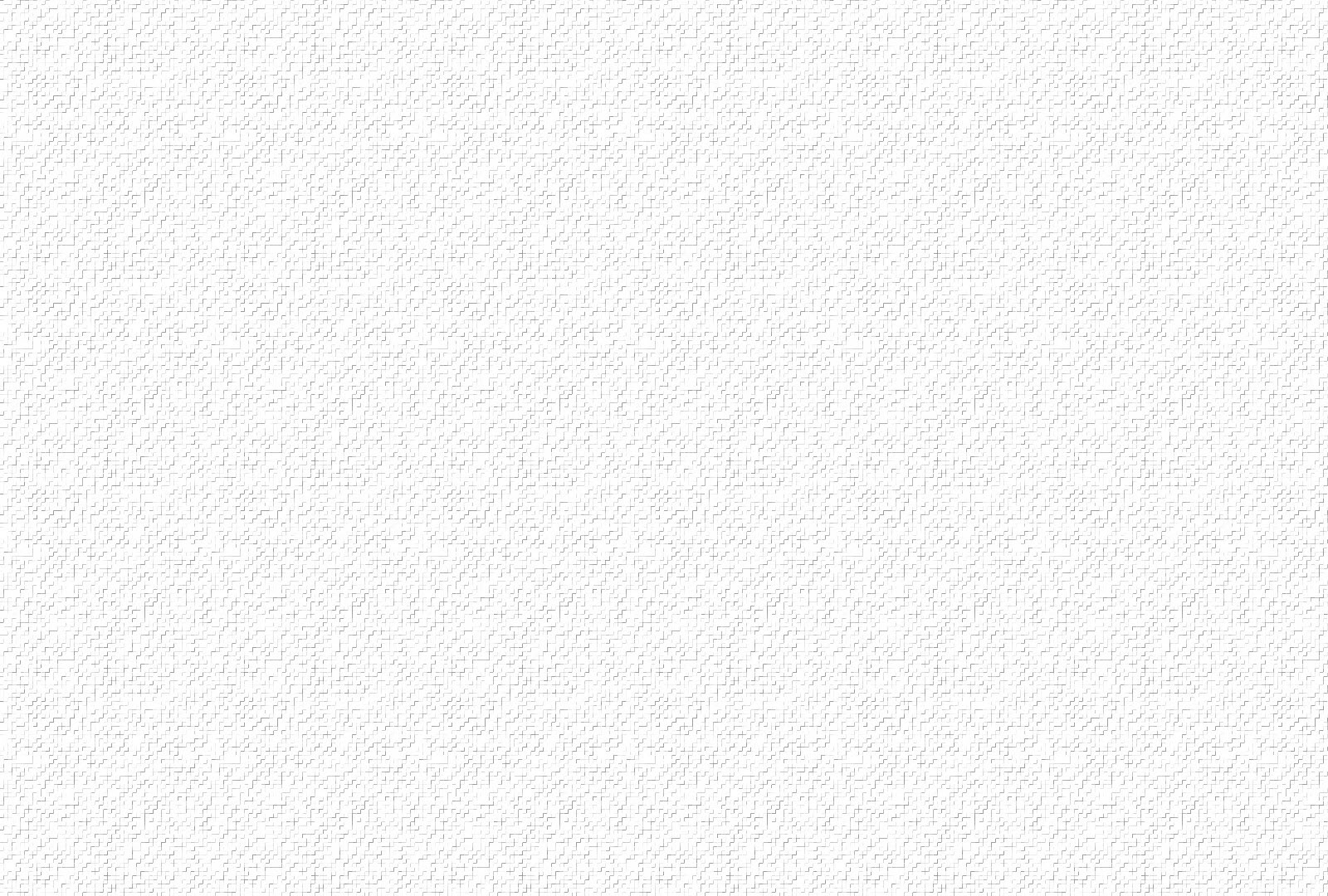 ĐK: Con xin dâng lên khúc nhạc, mừng nay Chúa đã phục sinh. Xin dâng lên câu chúc tụng, ca mừng Chúa đã sống lại. Dâng hương thơm ngát bay, đây muôn khúc ca giao hòa nhân thế. Nào dâng cùng muôn muôn ý thơ, tung hô khắp nơi Chúa chúng ta phục sinh.
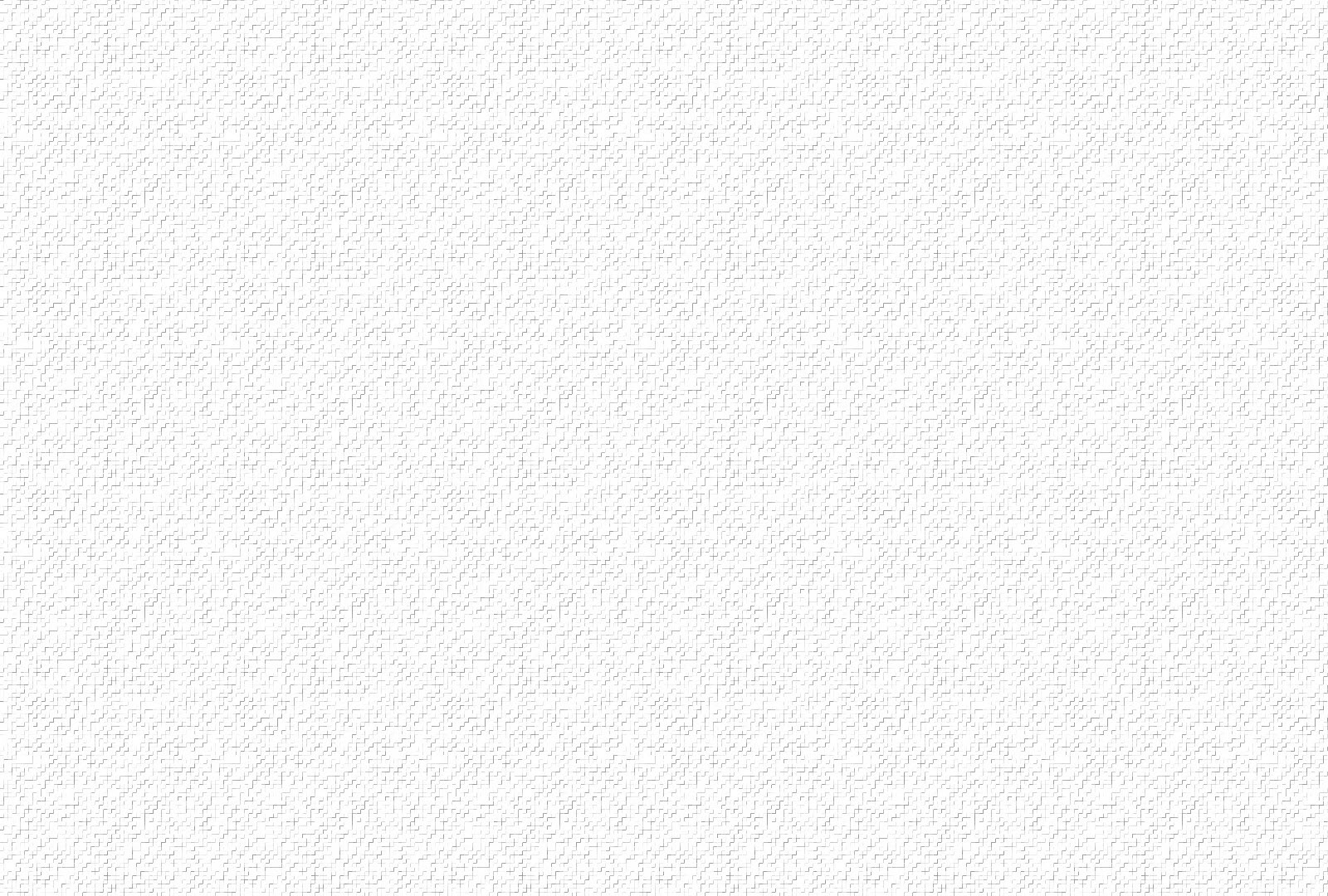 1. Dâng lên muôn hoa, với cung đàn ca. Muôn dân reo vang: Chúa đã sống lại. Người đã từ trong cõi chết, cứu thoát ngàn dân.
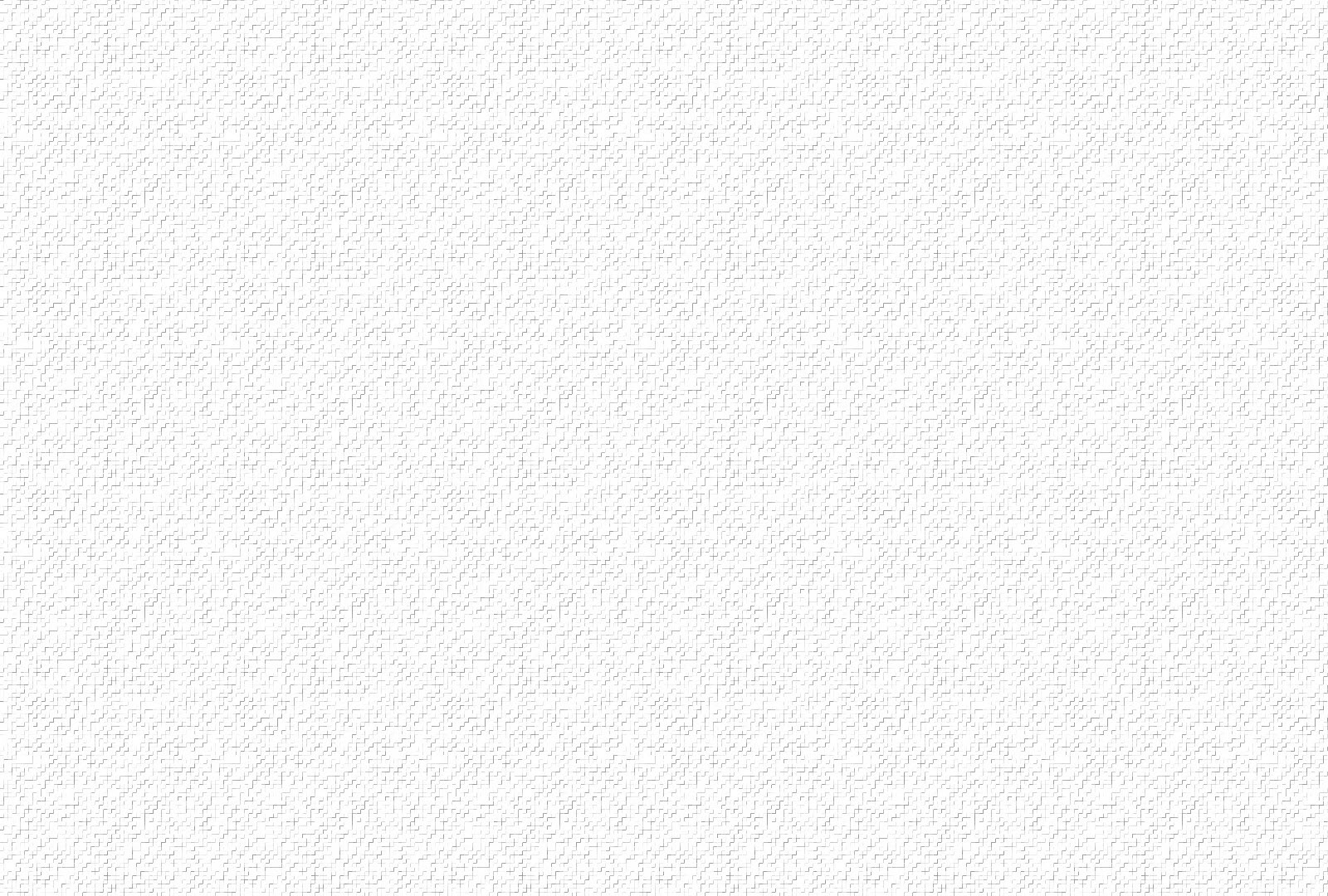 ĐK: Con xin dâng lên khúc nhạc, mừng nay Chúa đã phục sinh. Xin dâng lên câu chúc tụng, ca mừng Chúa đã sống lại. Dâng hương thơm ngát bay, đây muôn khúc ca giao hòa nhân thế. Nào dâng cùng muôn muôn ý thơ, tung hô khắp nơi Chúa chúng ta phục sinh.
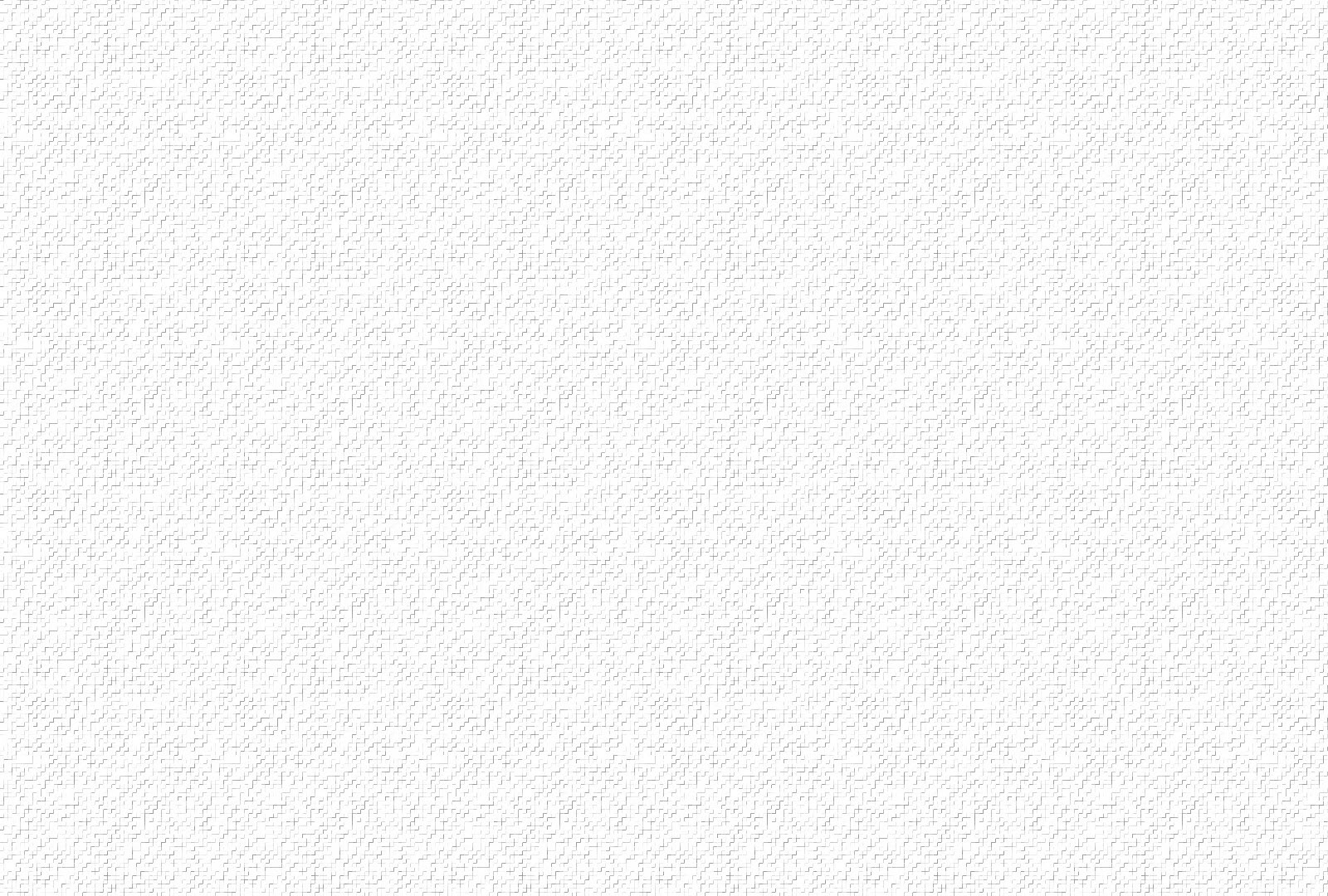 2. Con xin dâng lên đức tin của con, Luôn luôn trung khiên, mến yêu trông cậy. Niềm tin Ki-tô chiến thắng, Chúa đã phục sinh.
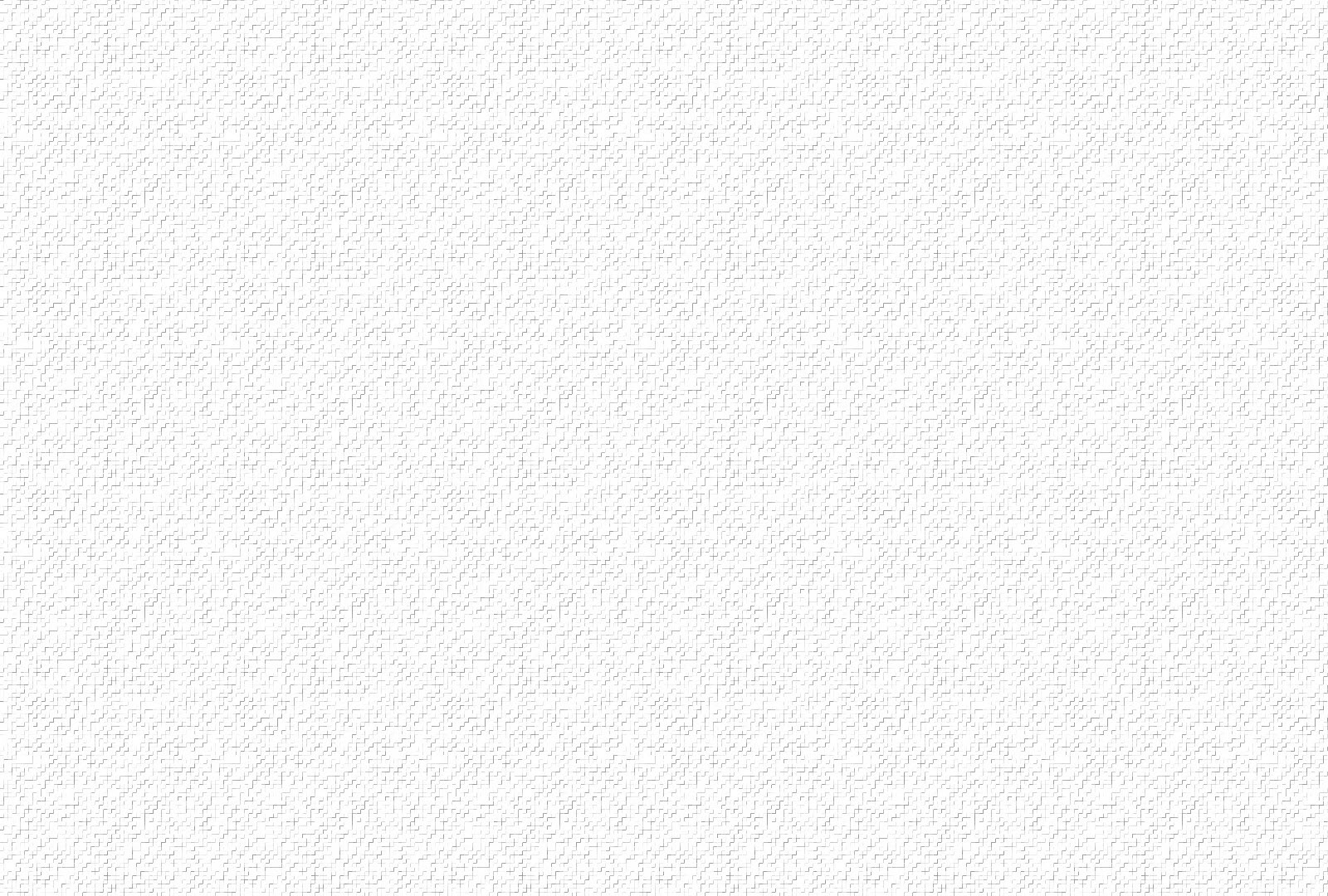 ĐK: Con xin dâng lên khúc nhạc, mừng nay Chúa đã phục sinh. Xin dâng lên câu chúc tụng, ca mừng Chúa đã sống lại. Dâng hương thơm ngát bay, đây muôn khúc ca giao hòa nhân thế. Nào dâng cùng muôn muôn ý thơ, tung hô khắp nơi Chúa chúng ta phục sinh.
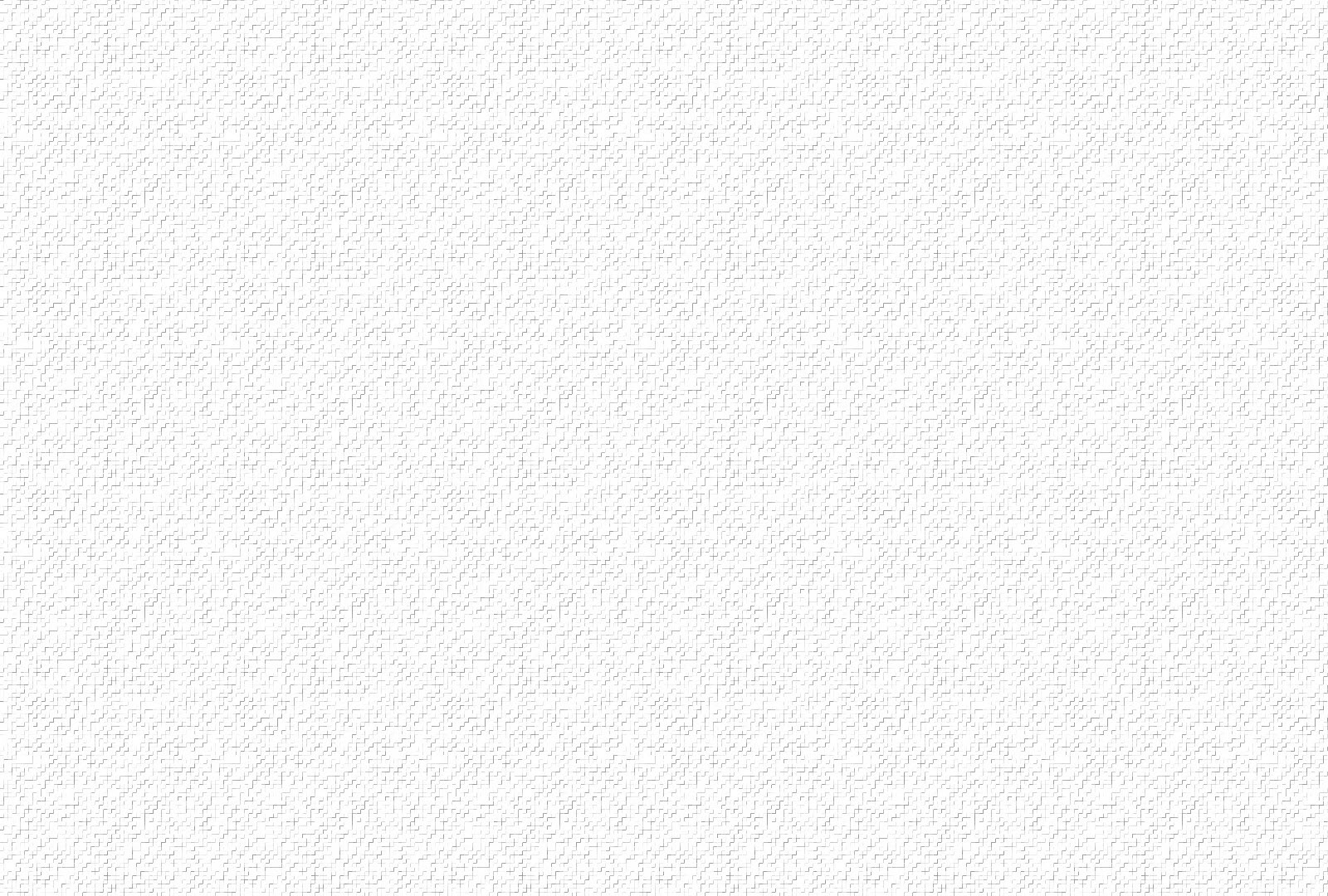 3. Tung hô vinh quang, đất trời hòa vang. Al-le-lu-ia, Chúa đã sống lại. Niềm tin xin dâng lên Cha, Al-le-lu-ia.
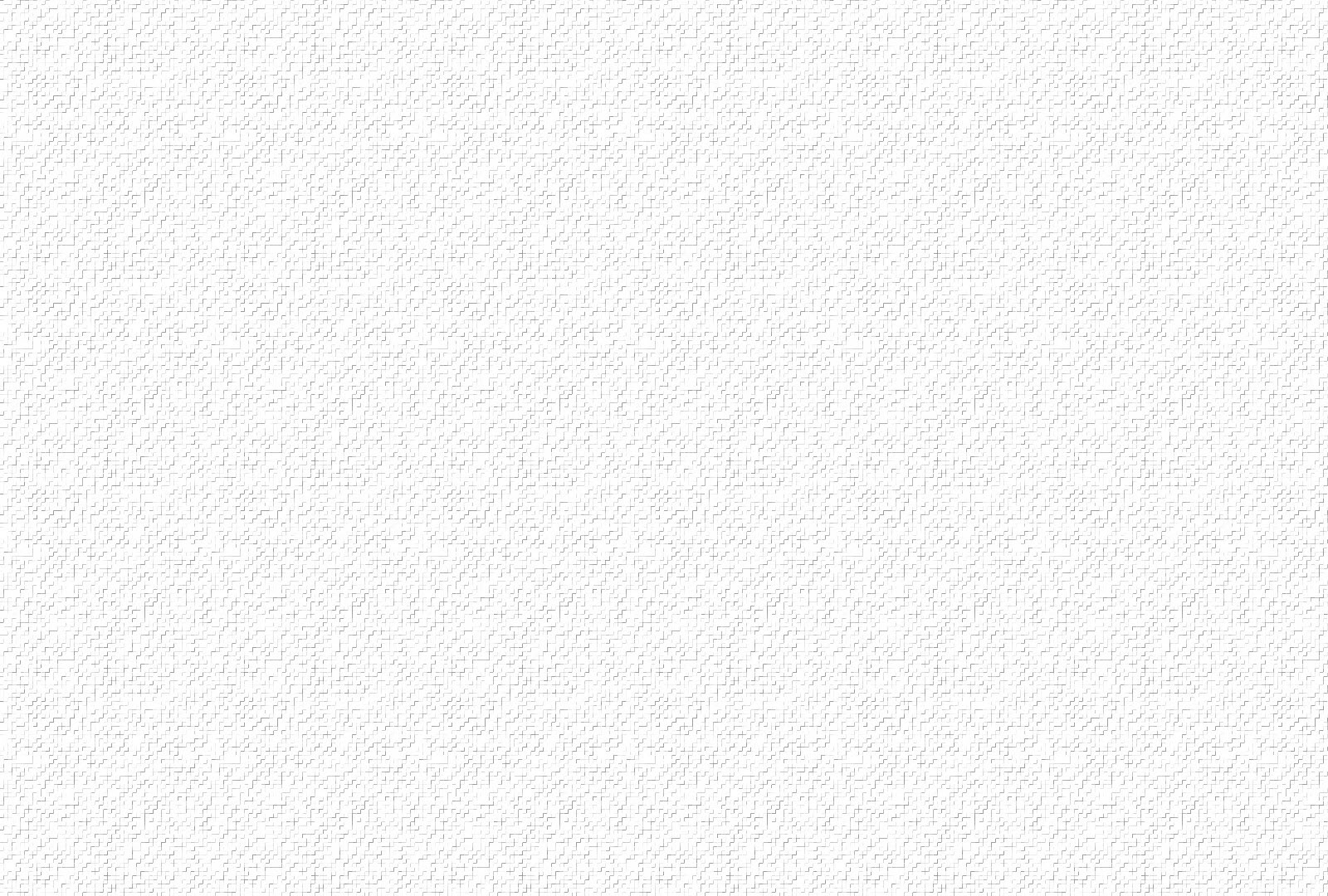 ĐK: Con xin dâng lên khúc nhạc, mừng nay Chúa đã phục sinh. Xin dâng lên câu chúc tụng, ca mừng Chúa đã sống lại. Dâng hương thơm ngát bay, đây muôn khúc ca giao hòa nhân thế. Nào dâng cùng muôn muôn ý thơ, tung hô khắp nơi Chúa chúng ta phục sinh.
4. Xin dâng con tim, mến yêu cậy trông. Hôm nay tuyên xưng, đức tin muôn đời. Nguyện xin cho con được sống. Ánh sáng phục sinh.
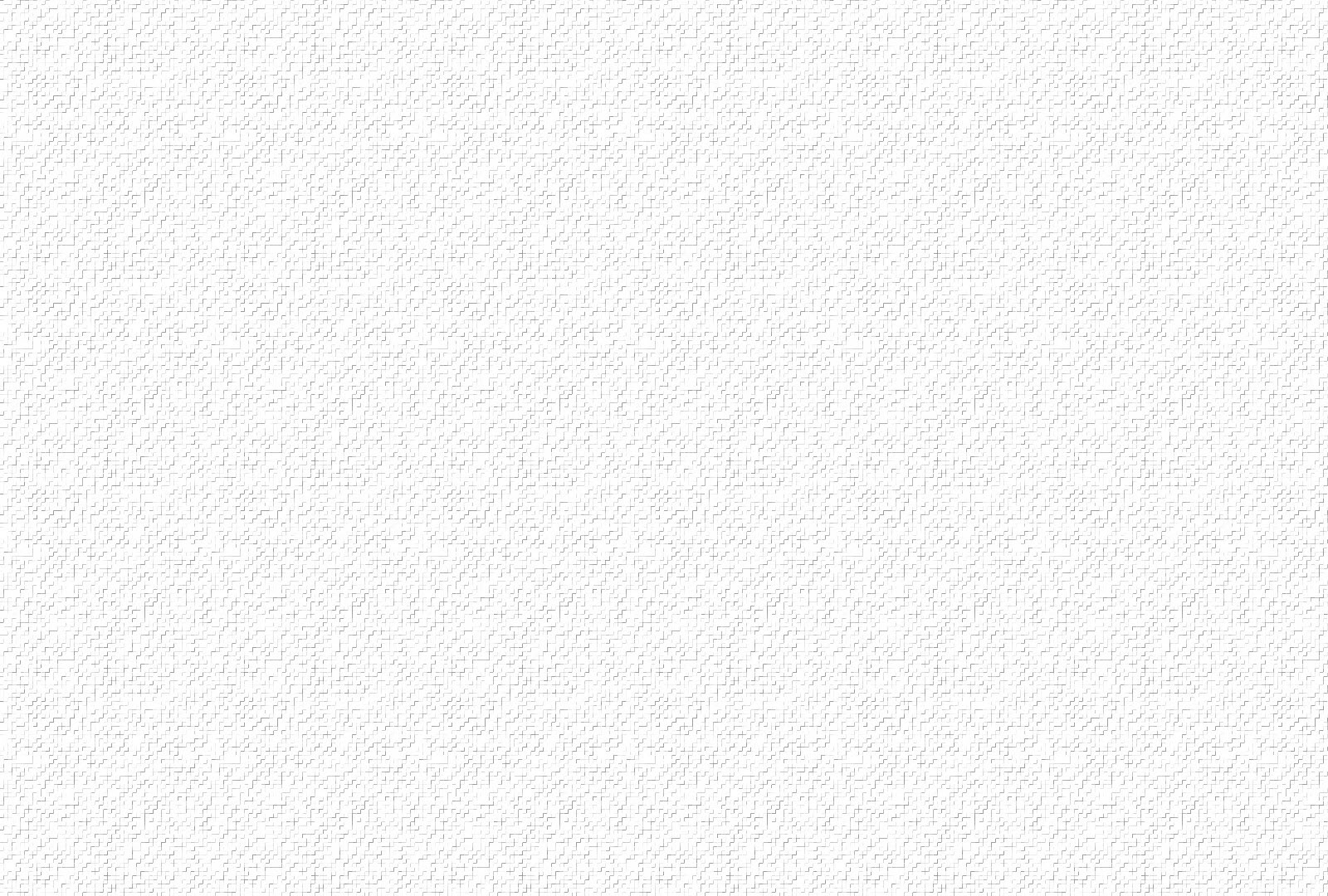 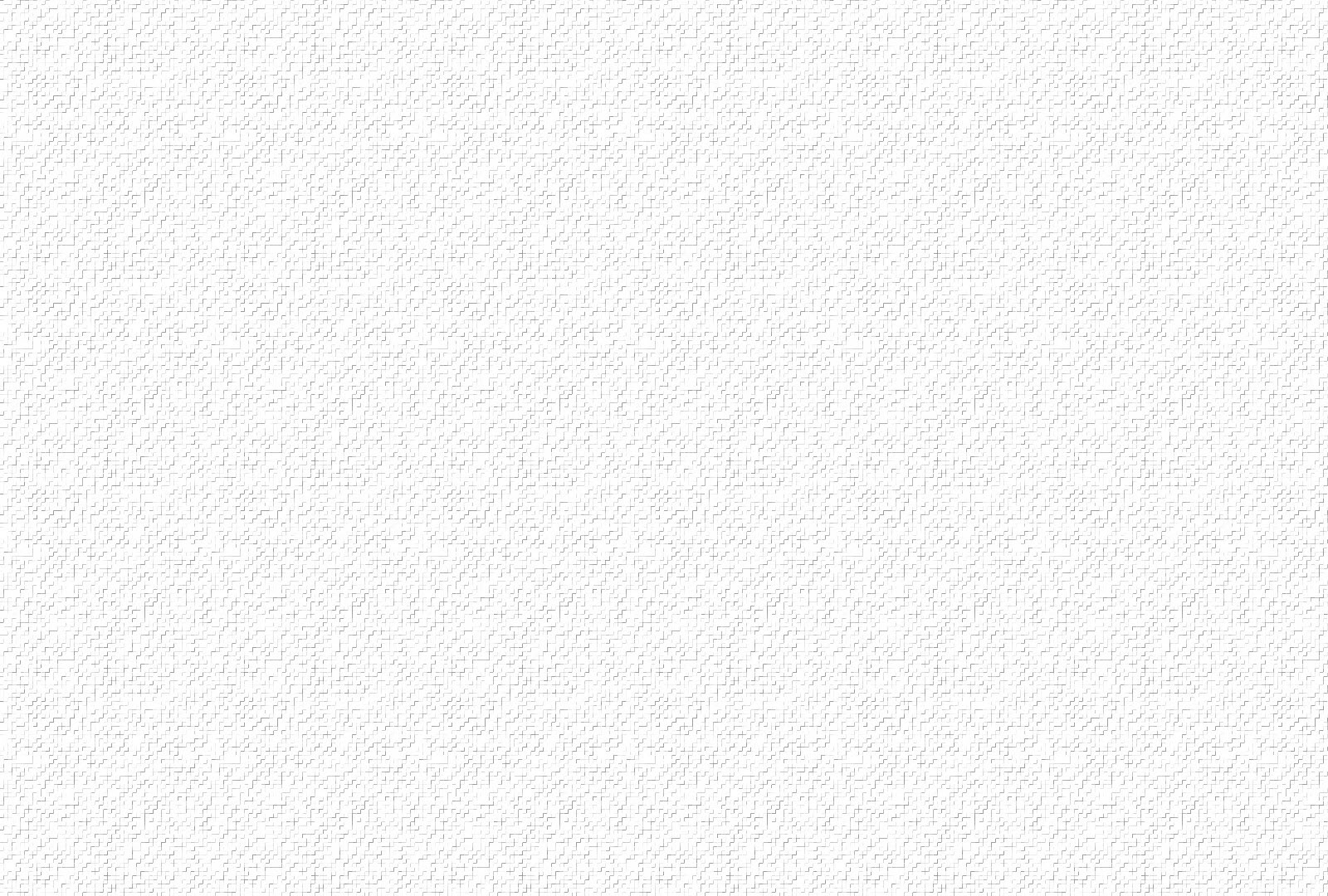 ĐK: Con xin dâng lên khúc nhạc, mừng nay Chúa đã phục sinh. Xin dâng lên câu chúc tụng, ca mừng Chúa đã sống lại. Dâng hương thơm ngát bay, đây muôn khúc ca giao hòa nhân thế. Nào dâng cùng muôn muôn ý thơ, tung hô khắp nơi Chúa chúng ta phục sinh.
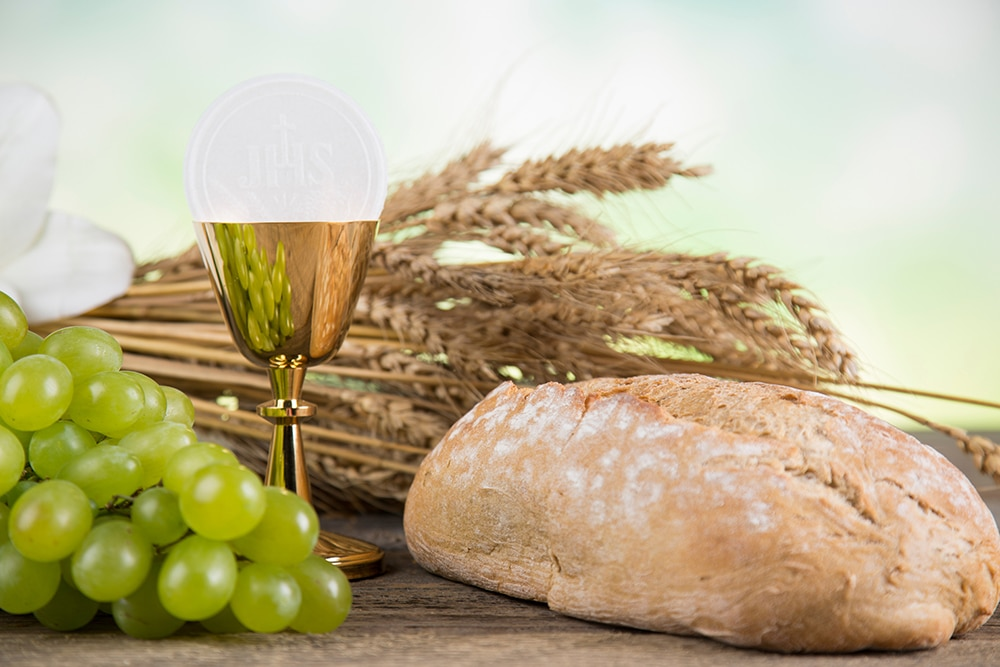 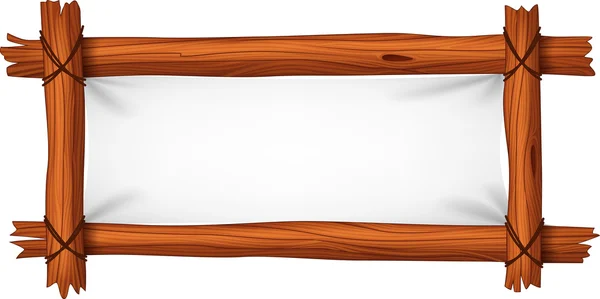 NÀO TA HÃY MỪNG VUI
Lm. Kim Long
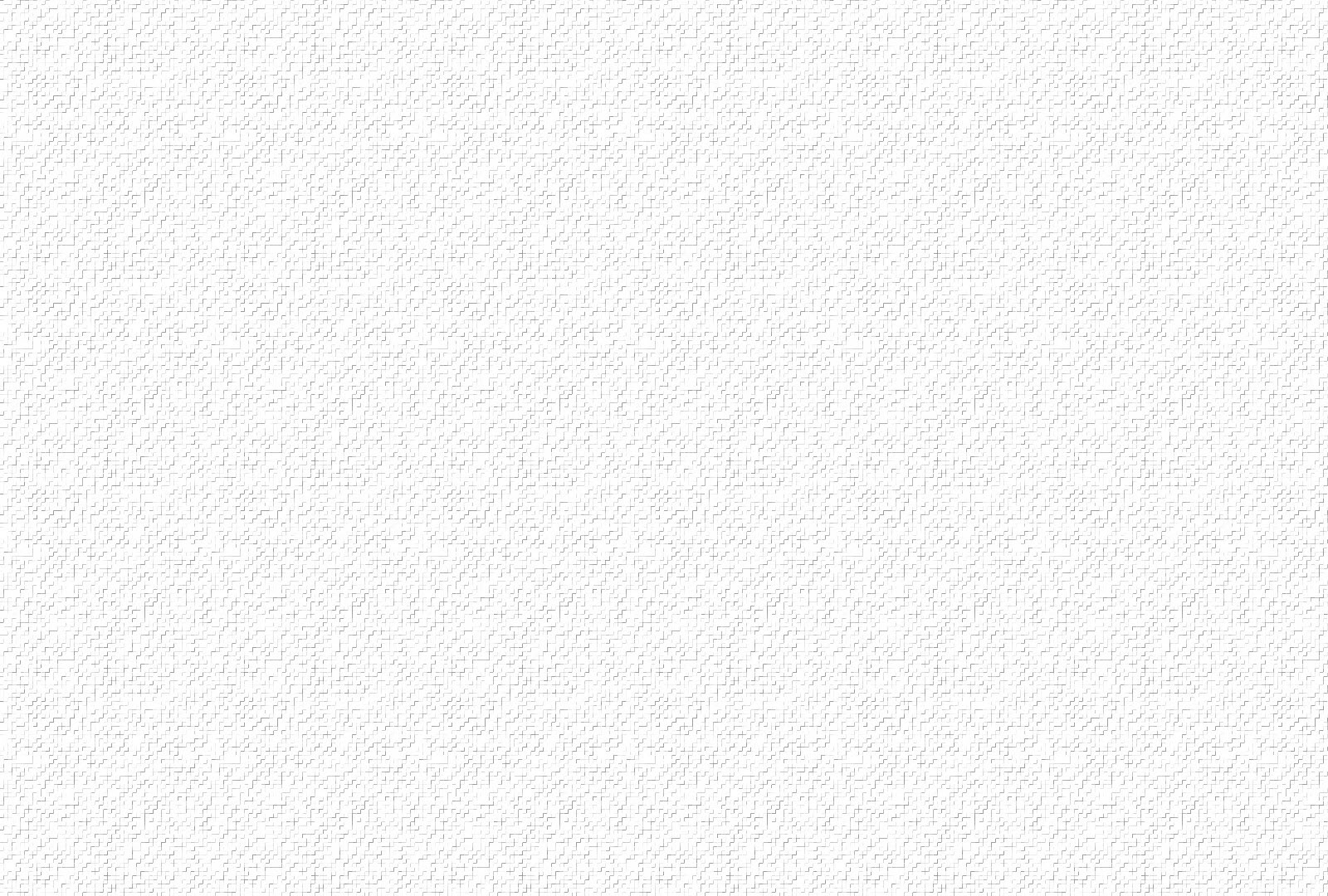 ĐK. Nào ta hãy mừng vui, Chúa chiến thắng tử thần rồi, nguồn sống mới chiếu sáng tuyệt vời. Al-lê-lu-ia. Nào ta hãy mừng vui, Chúa đã sống lại rạng ngời và Máu Thánh xóa hết tội đời, Al-lê-lu-ia.
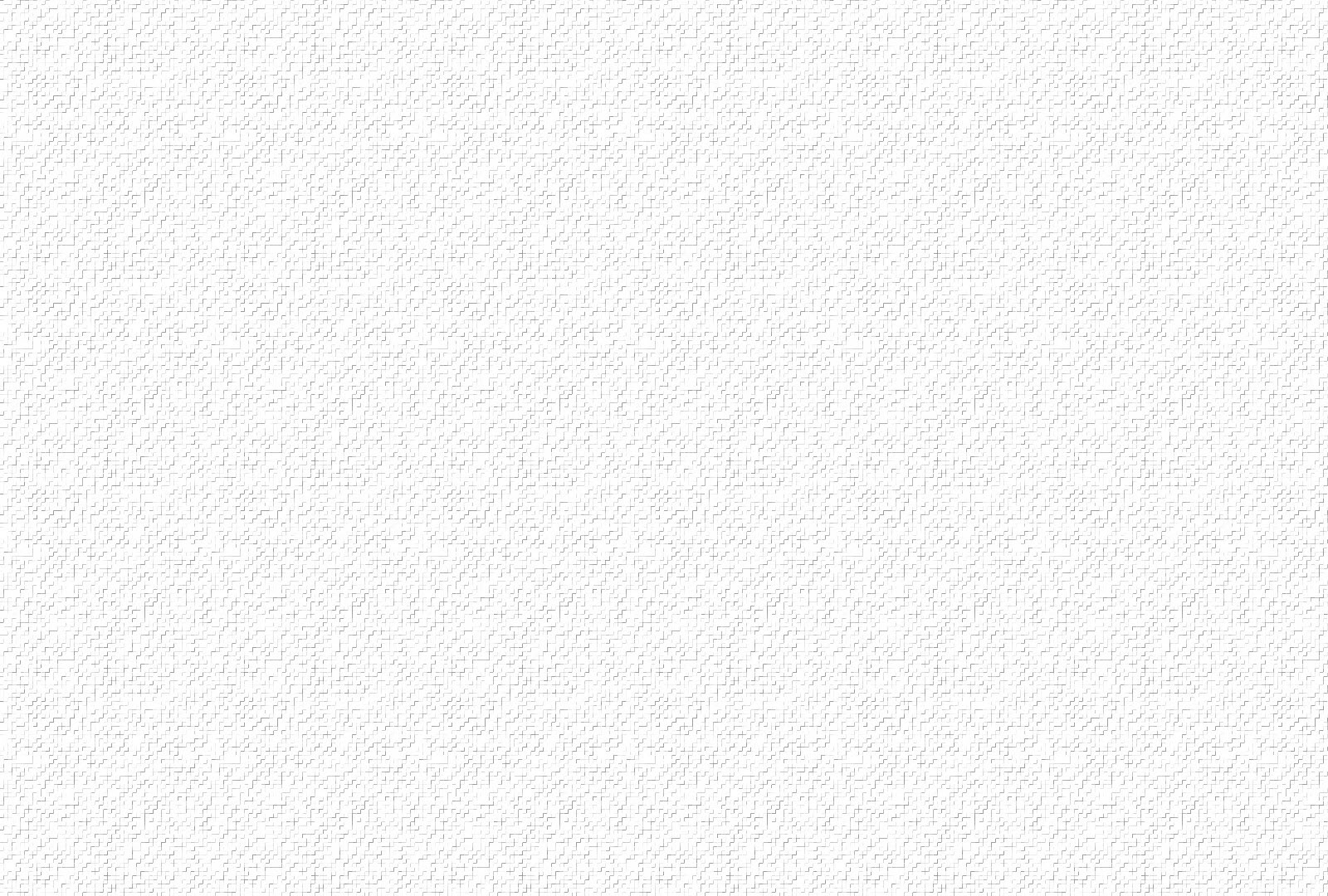 1. Thánh giá Chúa vươn cao dâng lễ hy sinh, cho nhân thế muôn đời sống trong ân tình.
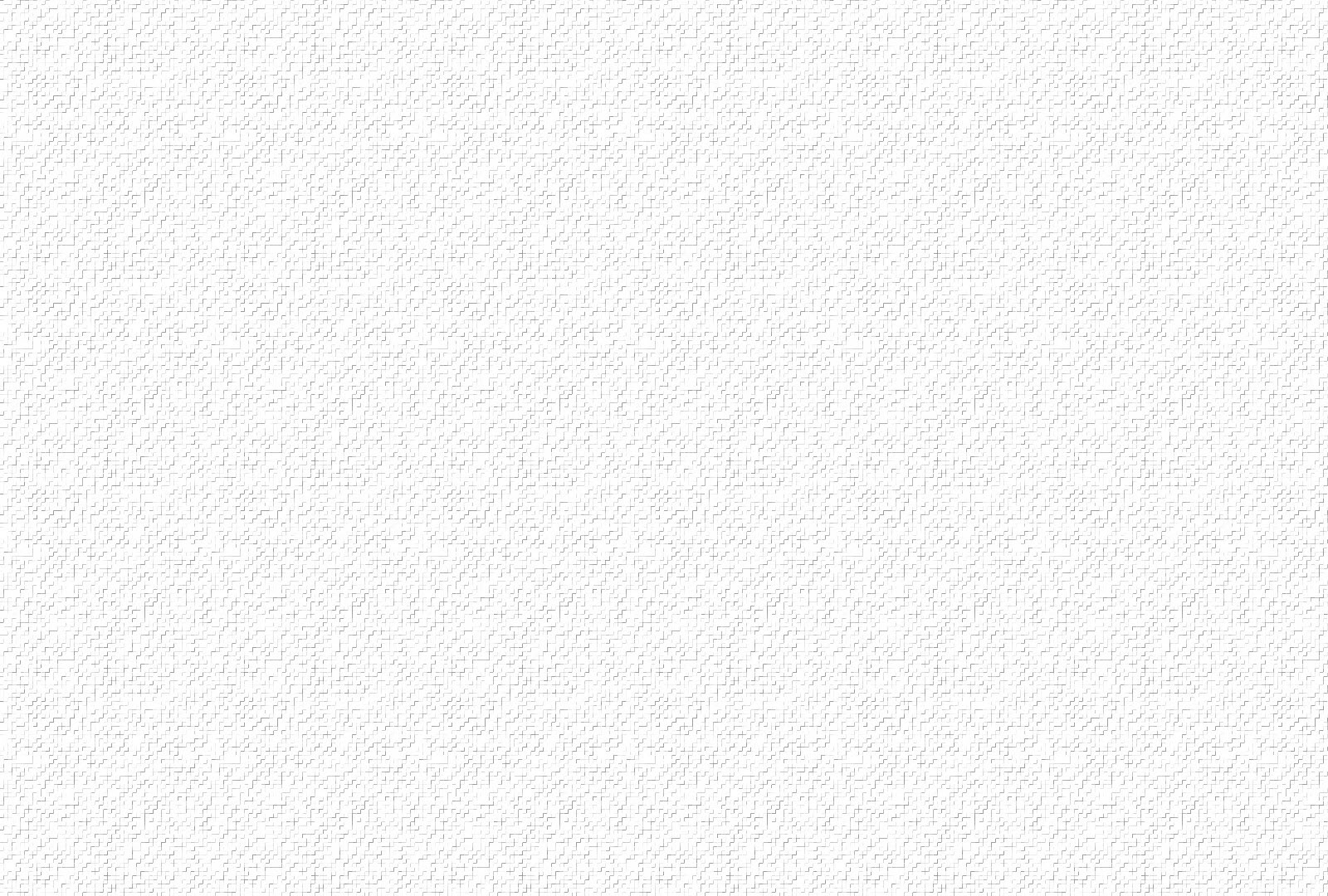 ĐK. Nào ta hãy mừng vui, Chúa chiến thắng tử thần rồi, nguồn sống mới chiếu sáng tuyệt vời. Al-lê-lu-ia. Nào ta hãy mừng vui, Chúa đã sống lại rạng ngời và Máu Thánh xóa hết tội đời, Al-lê-lu-ia.
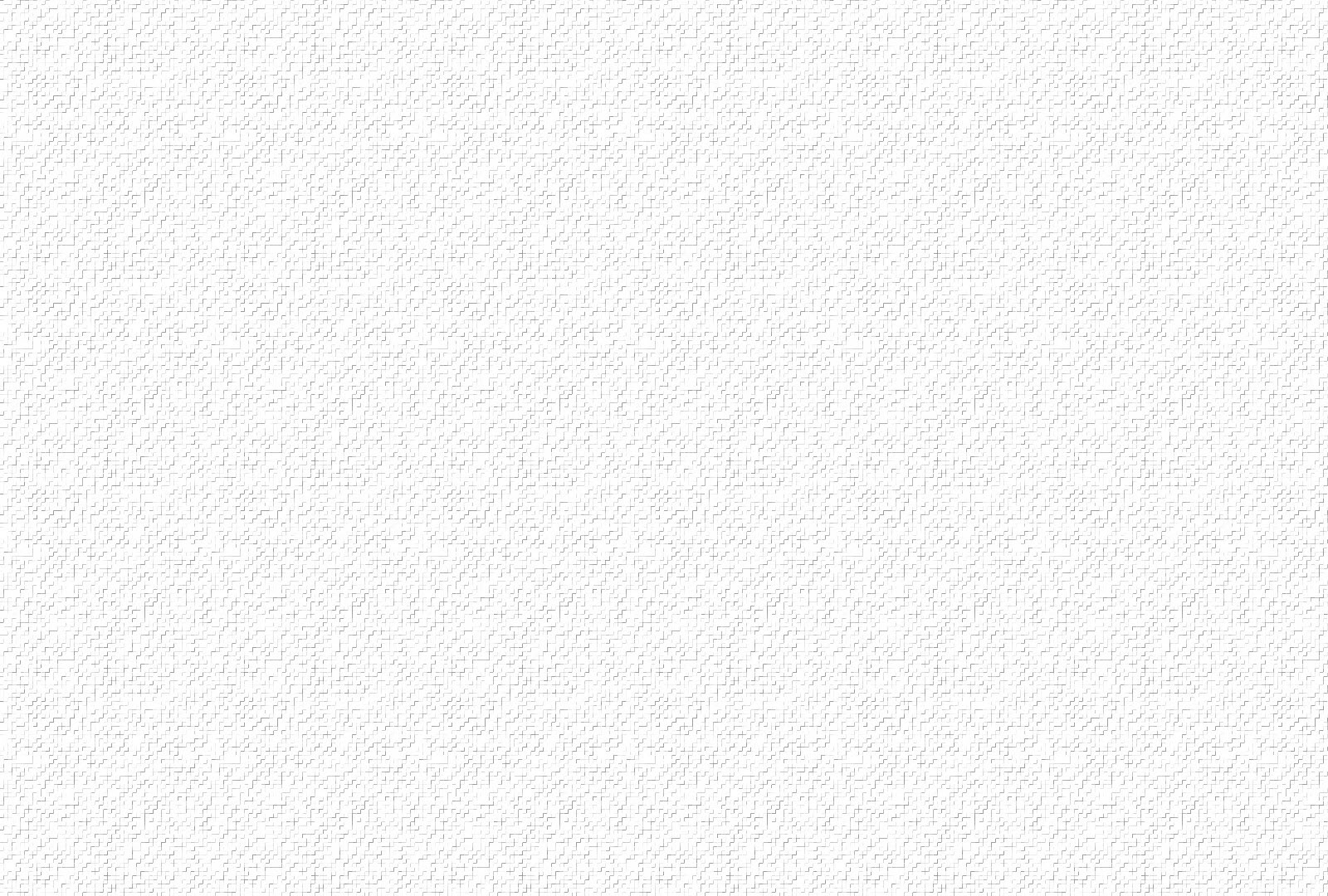 2. Sức sống đã khai nguyên trong những thương đau, ân thiêng đã khơi nguồn giữa bao khổ sầu.
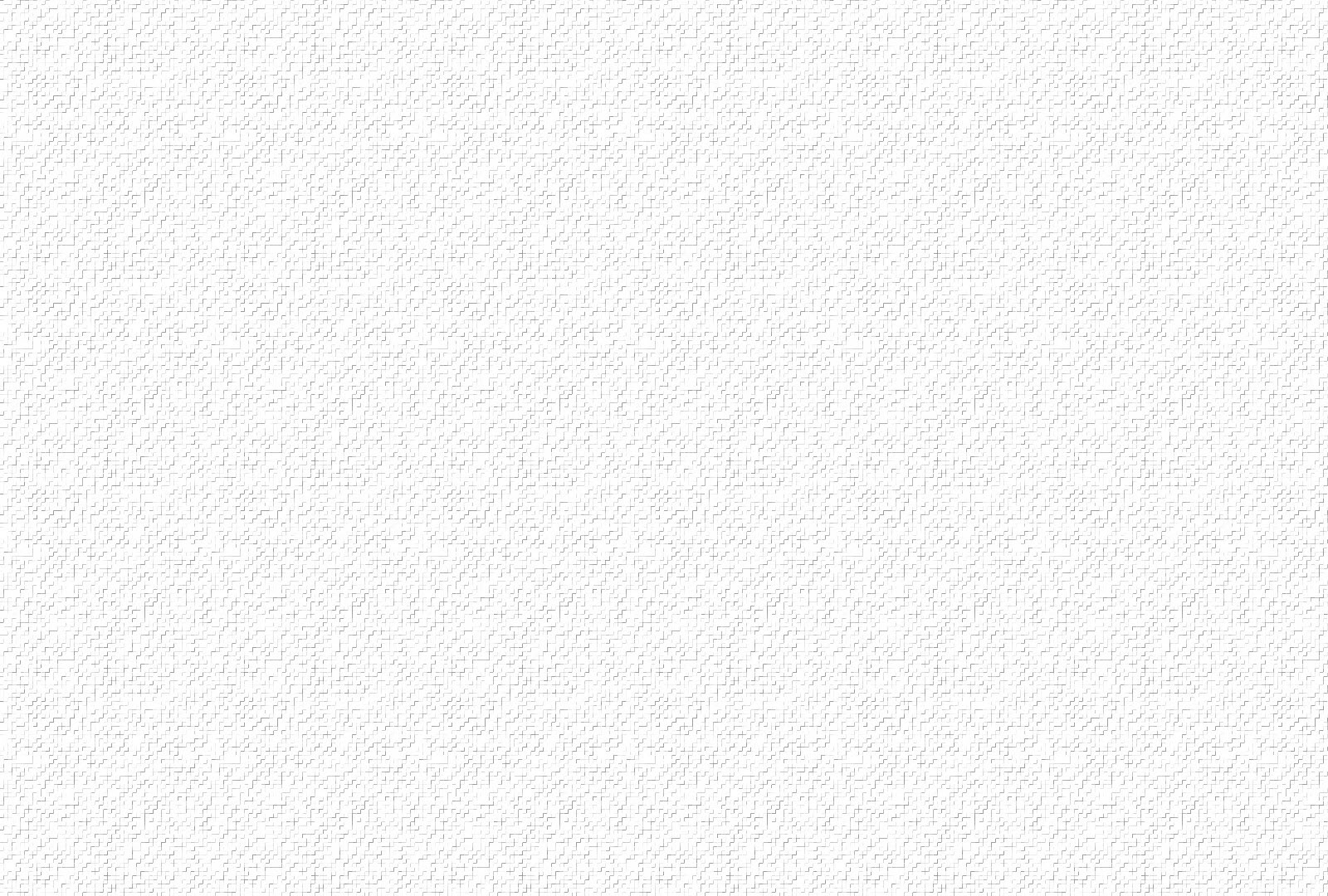 ĐK. Nào ta hãy mừng vui, Chúa chiến thắng tử thần rồi, nguồn sống mới chiếu sáng tuyệt vời. Al-lê-lu-ia. Nào ta hãy mừng vui, Chúa đã sống lại rạng ngời và Máu Thánh xóa hết tội đời, Al-lê-lu-ia.
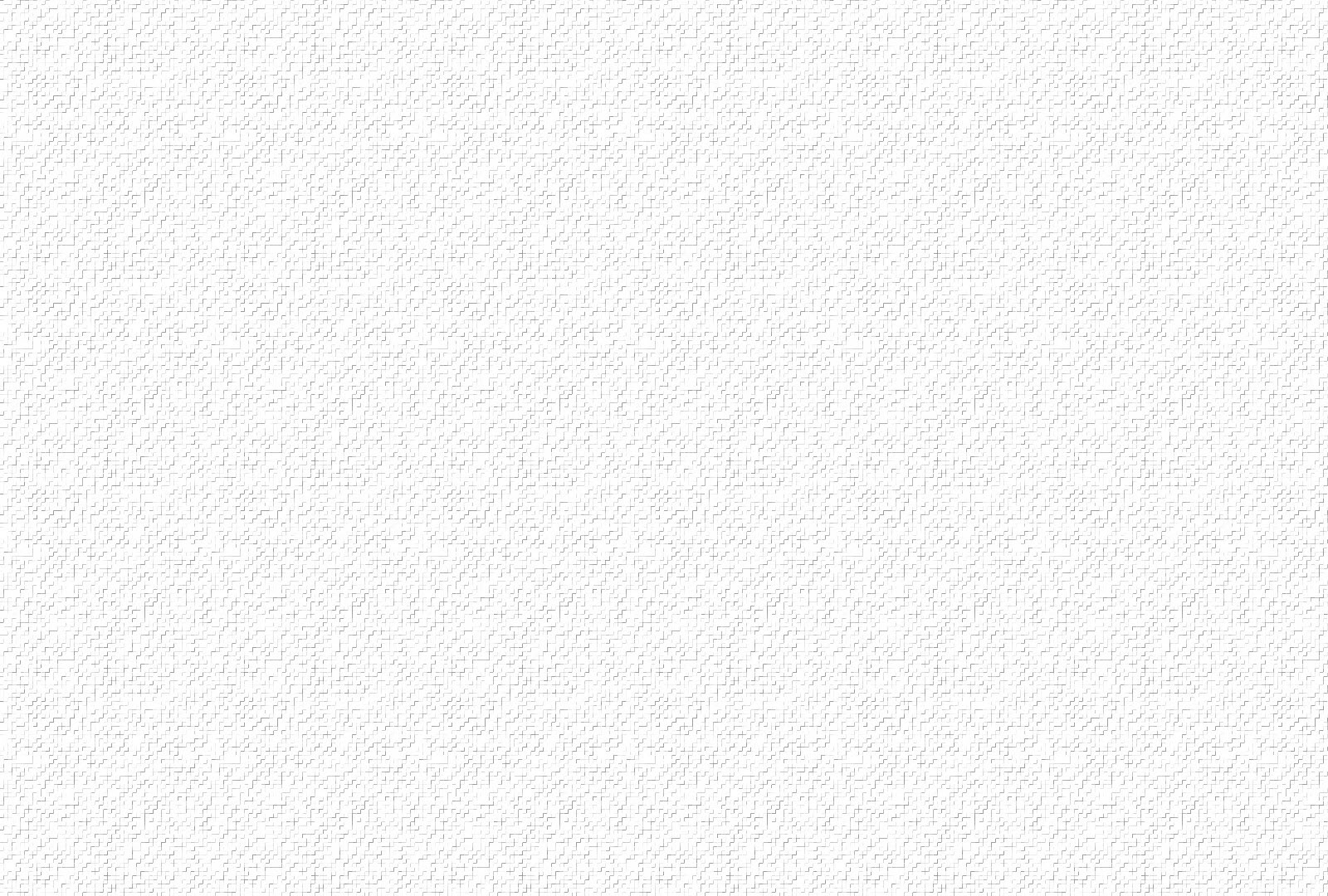 3. Vác thánh giá trung kiên theo Chúa nơi nơi, mai đây sẽ chung phần phúc vinh trên trời.
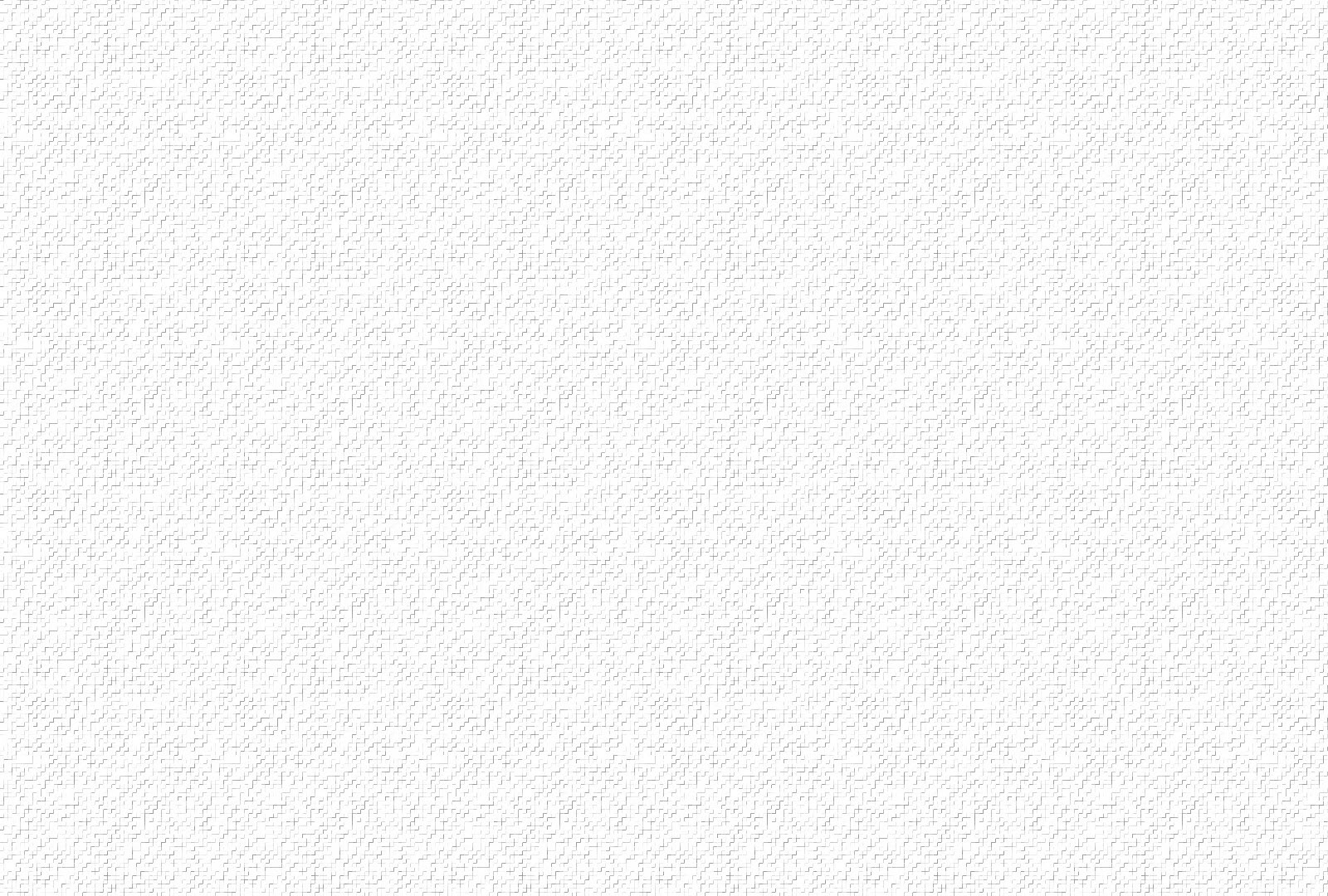 ĐK. Nào ta hãy mừng vui, Chúa chiến thắng tử thần rồi, nguồn sống mới chiếu sáng tuyệt vời. Al-lê-lu-ia. Nào ta hãy mừng vui, Chúa đã sống lại rạng ngời và Máu Thánh xóa hết tội đời, Al-lê-lu-ia.
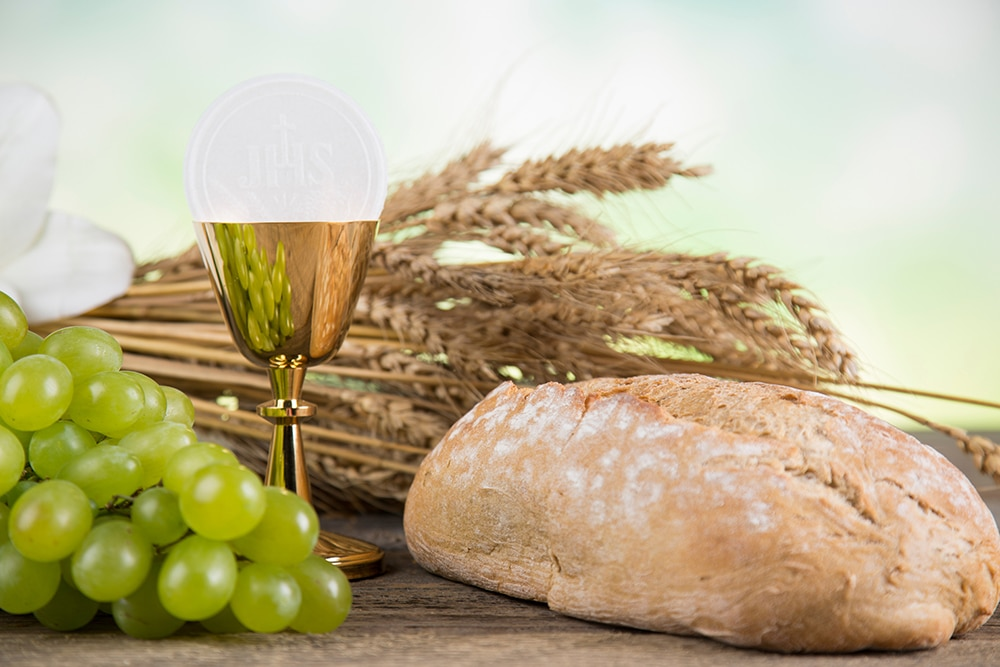 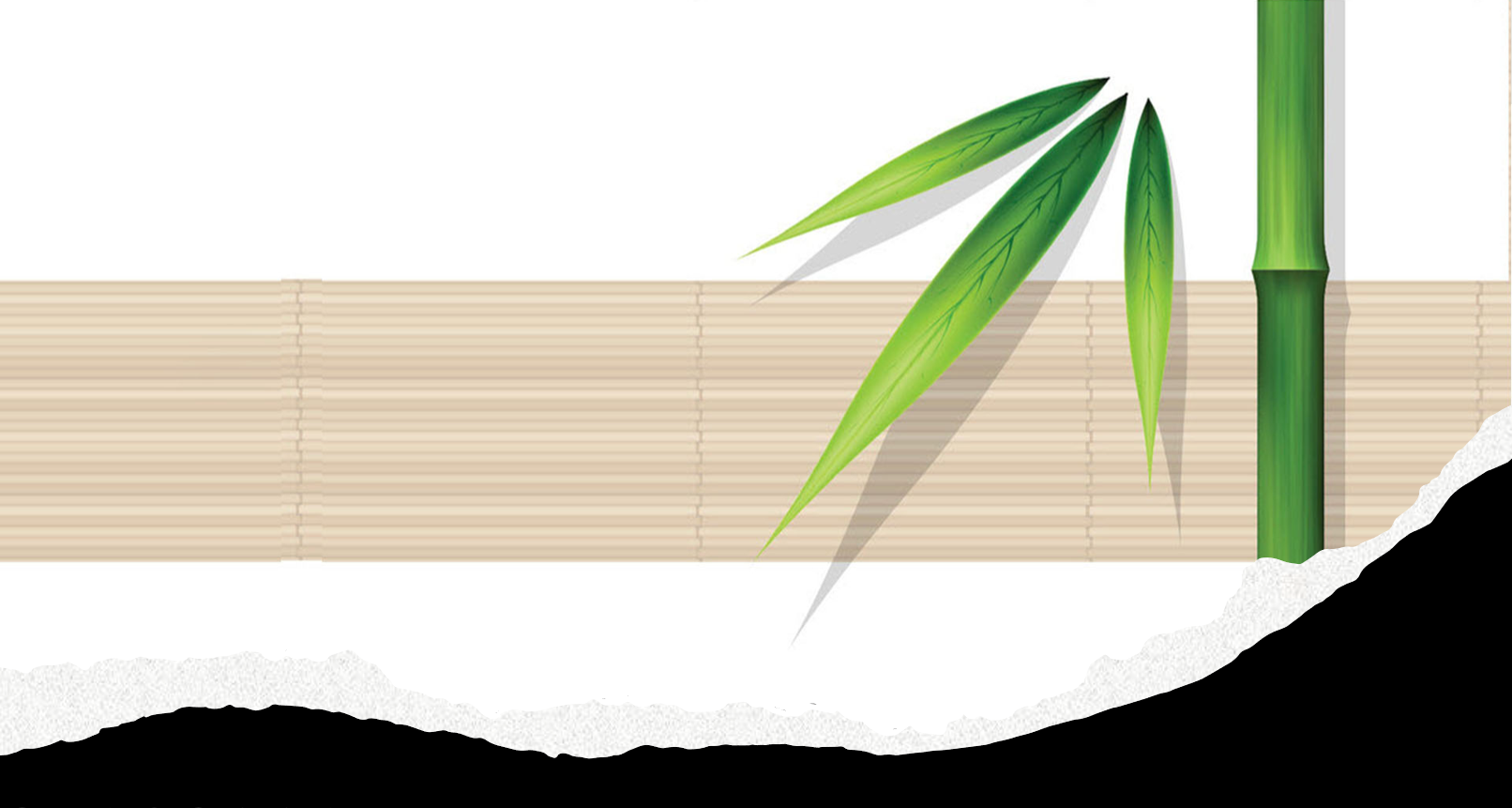 HÒA KHÚC PHỤC SINH 
Khắc Đỗ
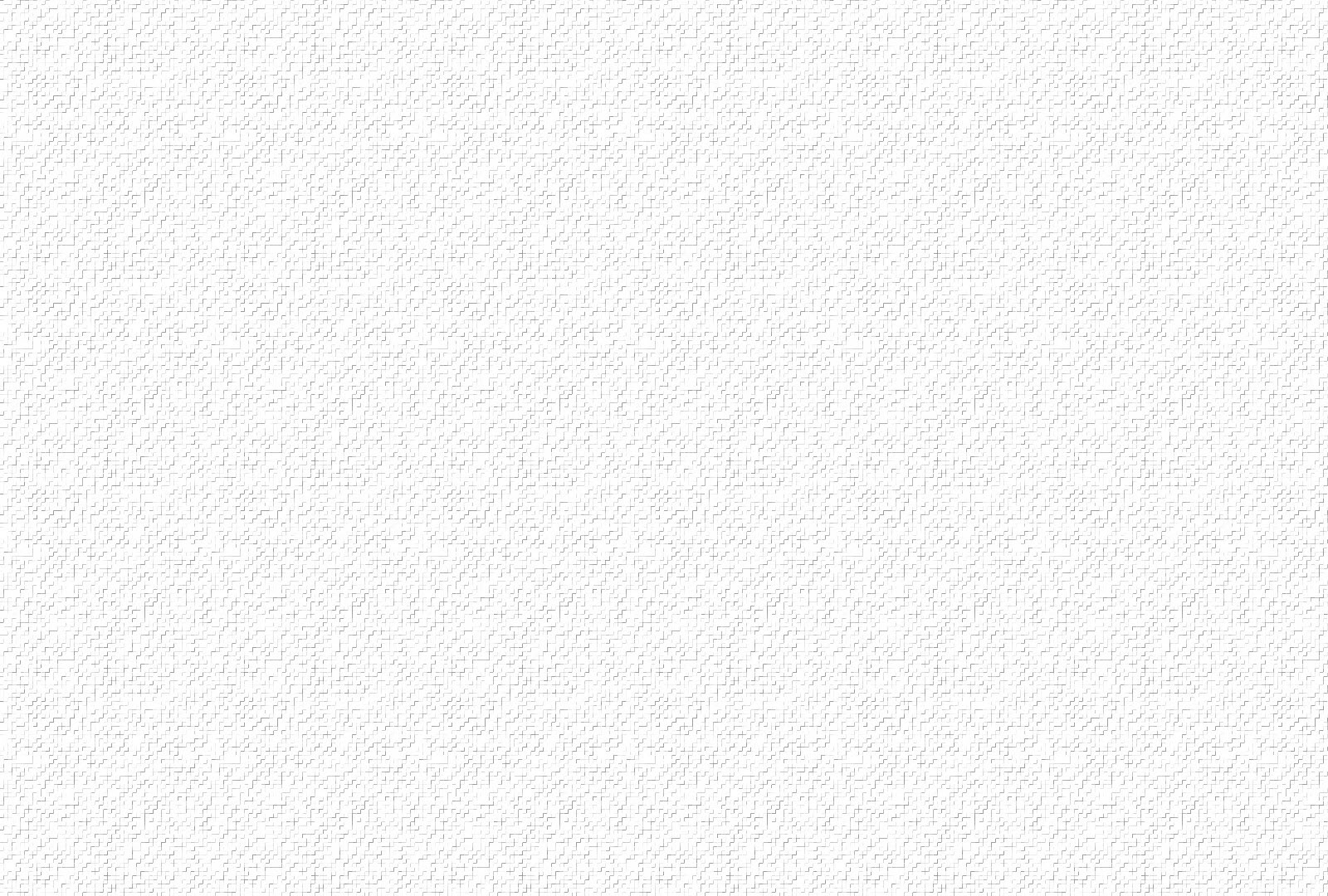 ÐK. Nào trần thế khắp muôn nơi bốn phương xa gần. Nào về đây vang hòa lên khúc khải hoàn ca. Cùng mừng khen Vua muôn vua là Chúa chúng ta, đã phục sinh trong vinh quang. Al-le-lu-ia. Vạn vạn tuế danh thánh Giêsu! Hiển trị oai phong đến thiên thu. Trào nguồn ơn thiêng phá tan thần chết. Ngàn lời tung hô Đấng Ki-tô! Ngự trị trên sự dữ âm u. Rọi hào quan xua bóng đêm tội nhơ.
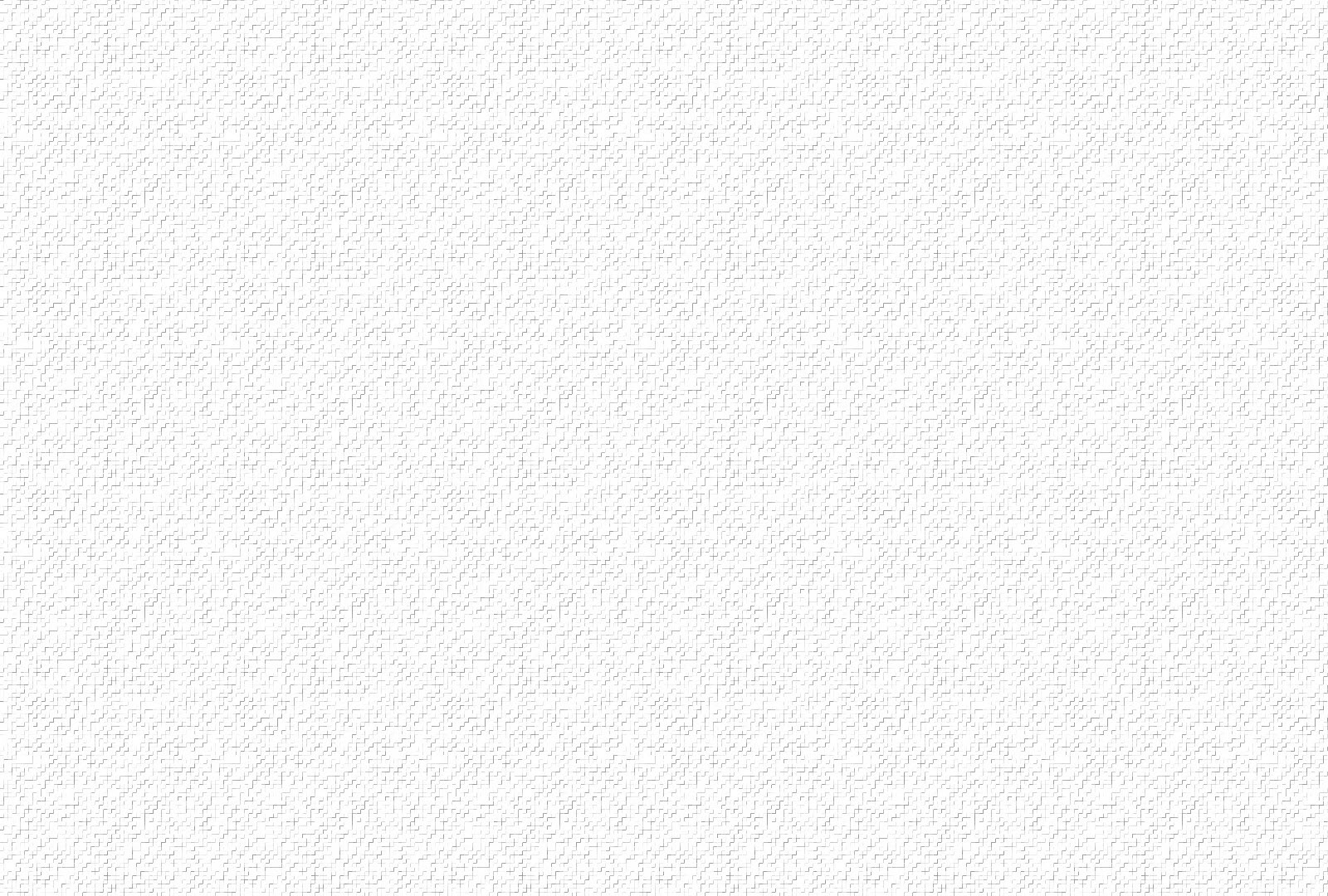 1. Tử thần hỡi, đâu là nọc độc của người? Đâu là chiến thắng tự hào của người? Hãy biết rằng từ trong kẻ chết Chúa đã phục sinh vinh thắng, huy hoàn tẩy xóa hết tội đời cứu thoát muôn nơi hết tội đời. Al-le-lu-ia. Al-le-lu-ia. Al-le-lu-ia. Al-le-lu-ia.
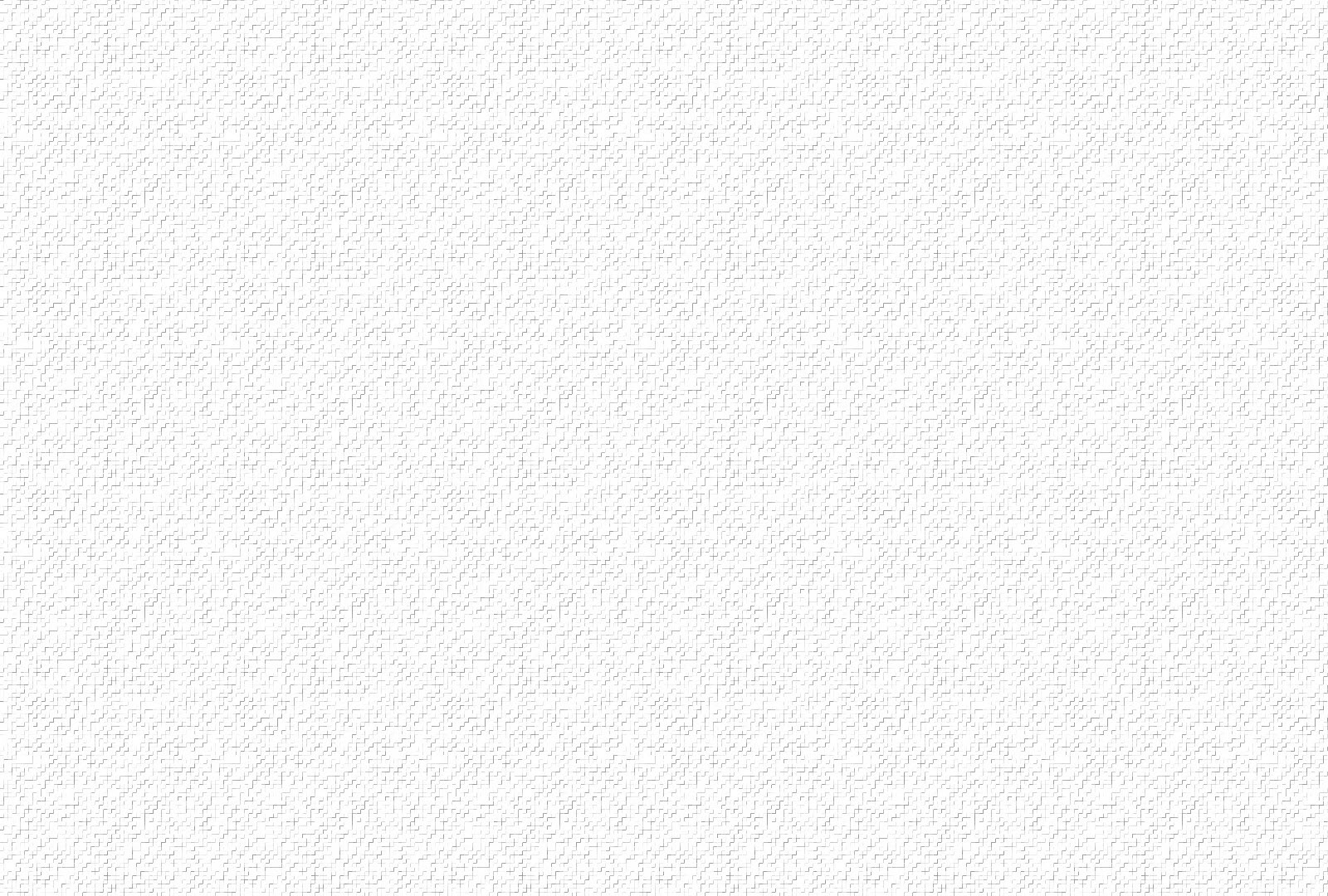 ÐK. Nào trần thế khắp muôn nơi bốn phương xa gần. Nào về đây vang hòa lên khúc khải hoàn ca. Cùng mừng khen Vua muôn vua là Chúa chúng ta, đã phục sinh trong vinh quang. Al-le-lu-ia. Vạn vạn tuế danh thánh Giêsu! Hiển trị oai phong đến thiên thu. Trào nguồn ơn thiêng phá tan thần chết. Ngàn lời tung hô Đấng Ki-tô! Ngự trị trên sự dữ âm u. Rọi hào quan xua bóng đêm tội nhơ.
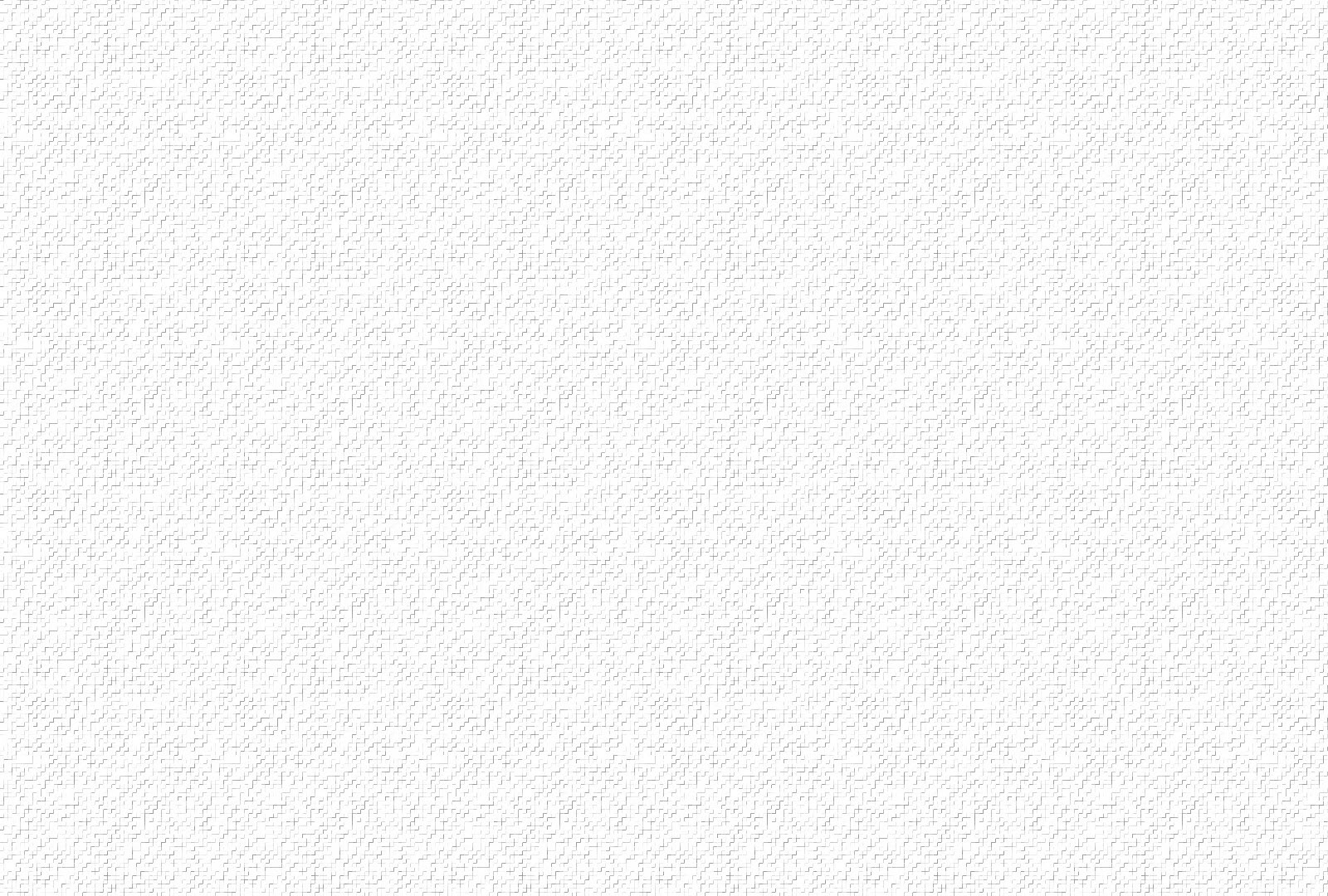 2. Màn tăm tối nô lệ ngục tù khổ đau, giam cần nhân thế mịt mù vực sâu. Chính nhờ người cuộc Vượt Qua của Chúa, tuôn trào nguồn ơn cứu rỗi. Chan hòa sự sống mới vinh quang chiếu sáng nhân gian phúc thiên đàng. Al-le-lu-ia. Al-le-lu-ia. Al-le-lu-ia. Al-le-lu-ia.
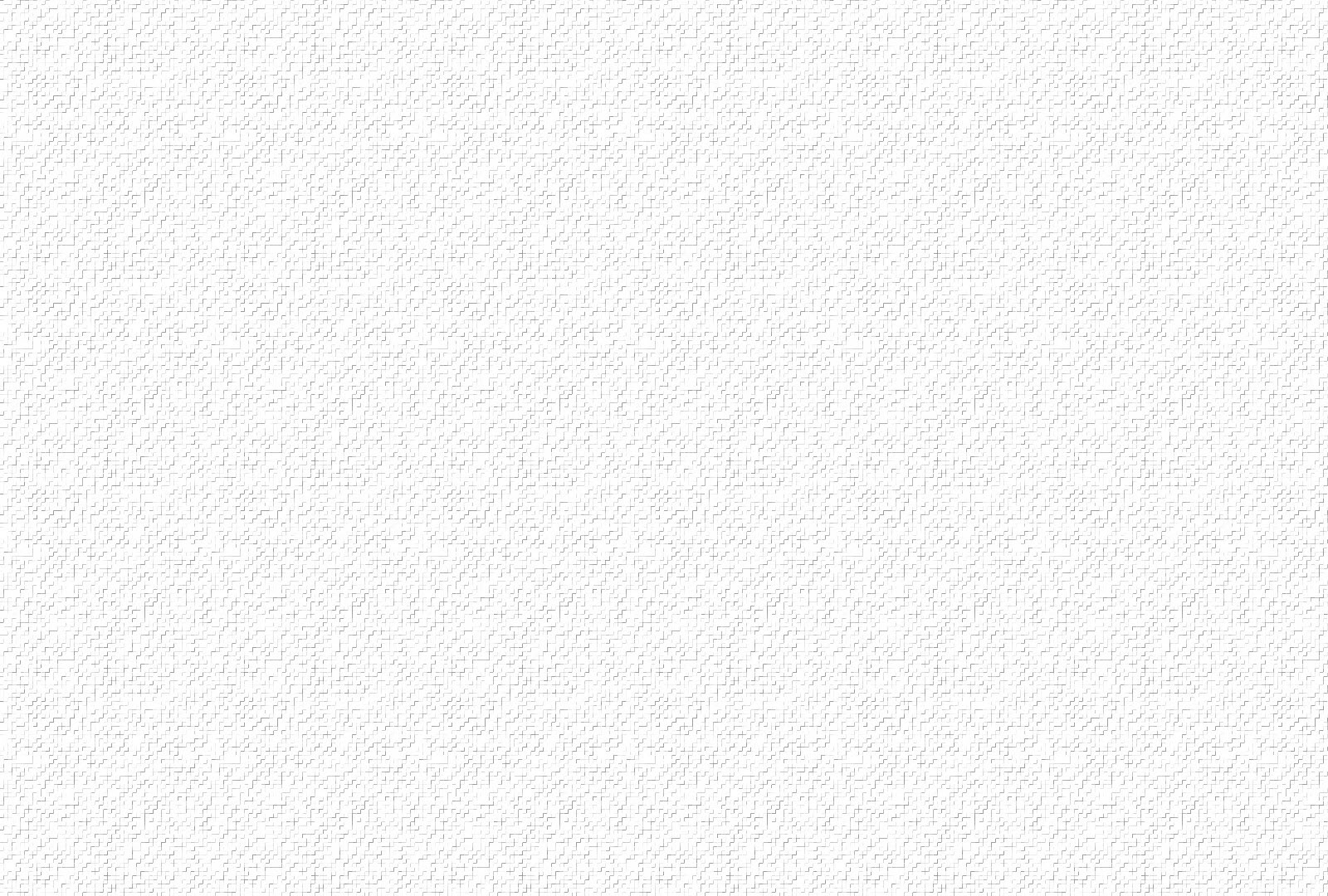 ÐK. Nào trần thế khắp muôn nơi bốn phương xa gần. Nào về đây vang hòa lên khúc khải hoàn ca. Cùng mừng khen Vua muôn vua là Chúa chúng ta, đã phục sinh trong vinh quang. Al-le-lu-ia. Vạn vạn tuế danh thánh Giêsu! Hiển trị oai phong đến thiên thu. Trào nguồn ơn thiêng phá tan thần chết. Ngàn lời tung hô Đấng Ki-tô! Ngự trị trên sự dữ âm u. Rọi hào quan xua bóng đêm tội nhơ.
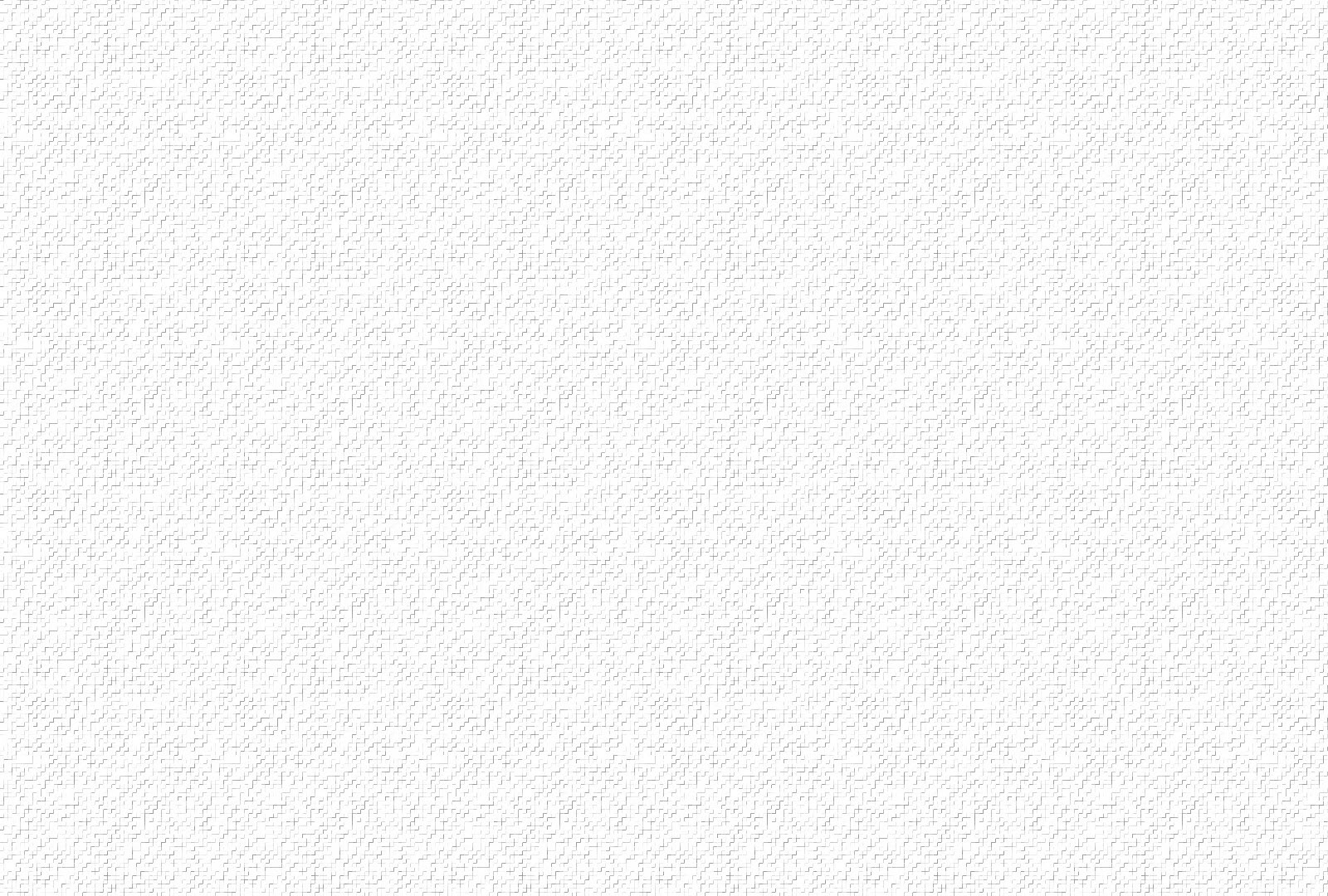 3. Này viên đá tay người thợ loại bỏ đi, nay thành viên đá góc tường ngàn năm. Đó chính là kỳ công của Chúa. Ôi thật nhiềm mầu khôn ví. Muôn loài nào cất tiếng hân hoan, hát khúc tri ân Chúa sống lại. Al-le-lu-ia. Al-le-lu-ia. Al-le-lu-ia. Al-le-lu-ia.
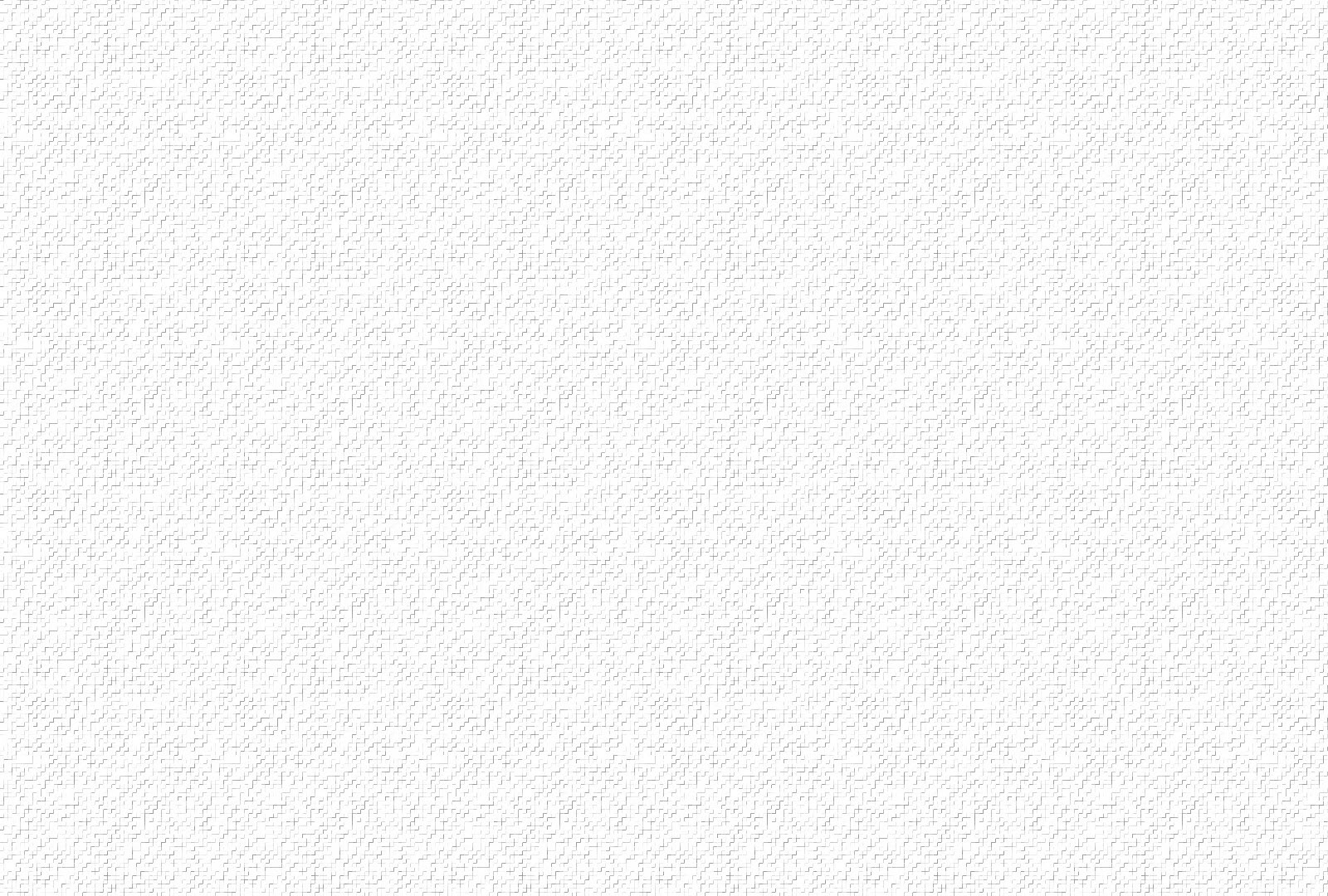 ÐK. Nào trần thế khắp muôn nơi bốn phương xa gần. Nào về đây vang hòa lên khúc khải hoàn ca. Cùng mừng khen Vua muôn vua là Chúa chúng ta, đã phục sinh trong vinh quang. Al-le-lu-ia. Vạn vạn tuế danh thánh Giêsu! Hiển trị oai phong đến thiên thu. Trào nguồn ơn thiêng phá tan thần chết. Ngàn lời tung hô Đấng Ki-tô! Ngự trị trên sự dữ âm u. Rọi hào quan xua bóng đêm tội nhơ.
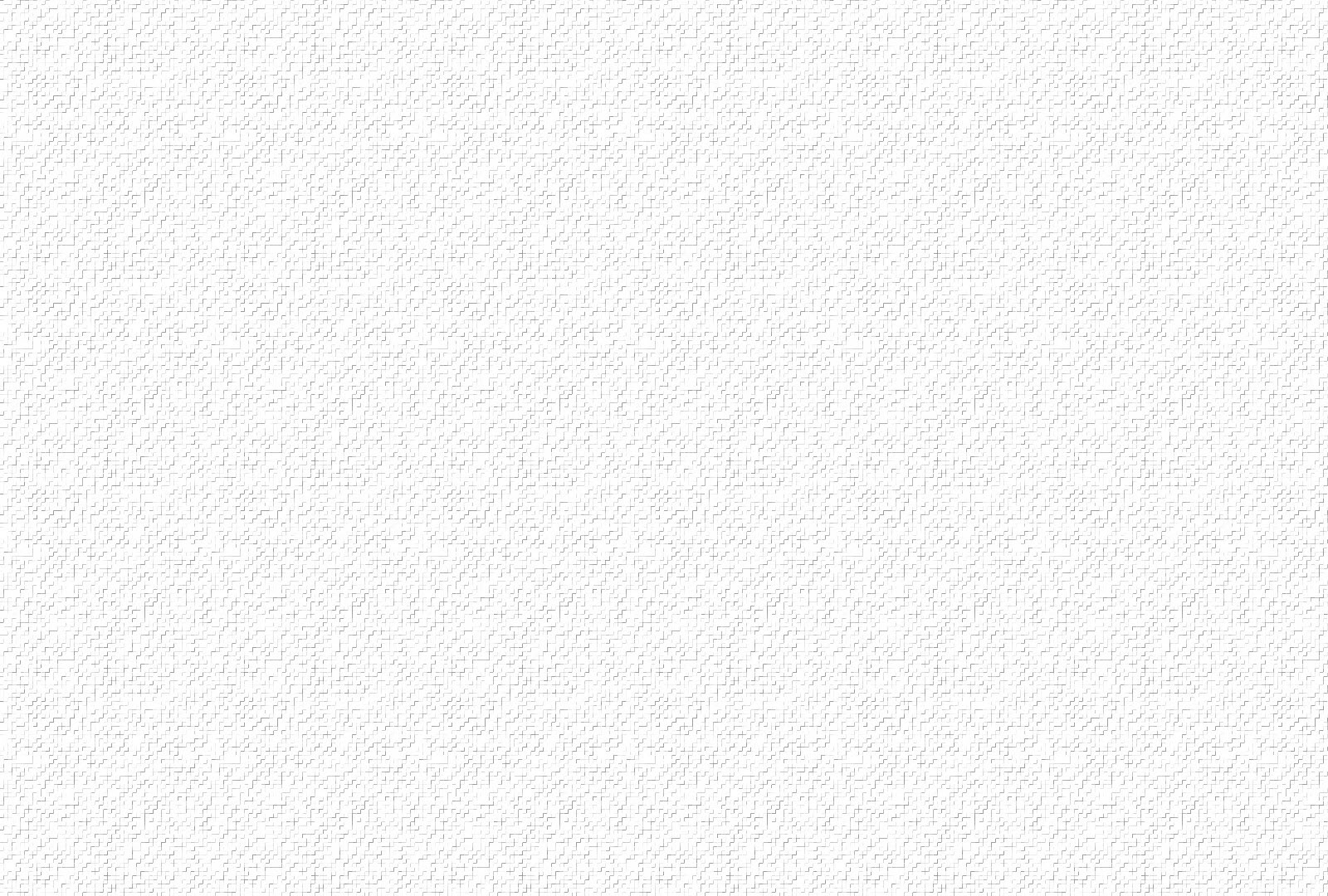 4. Nhờ hy tế trên thập tự Ngài hiến thân, trở thành Của Lễ giao hòa tội nhân. Chúa thống trị khải hoàn rực rỡ. Ma quỷ chạy thua run khiếp. Nhân loại đồng hưởng phúc ân thiêng sức sống vô biên Chúa uy quyền. Al-le-lu-ia. Al-le-lu-ia. Al-le-lu-ia. Al-le-lu-ia.
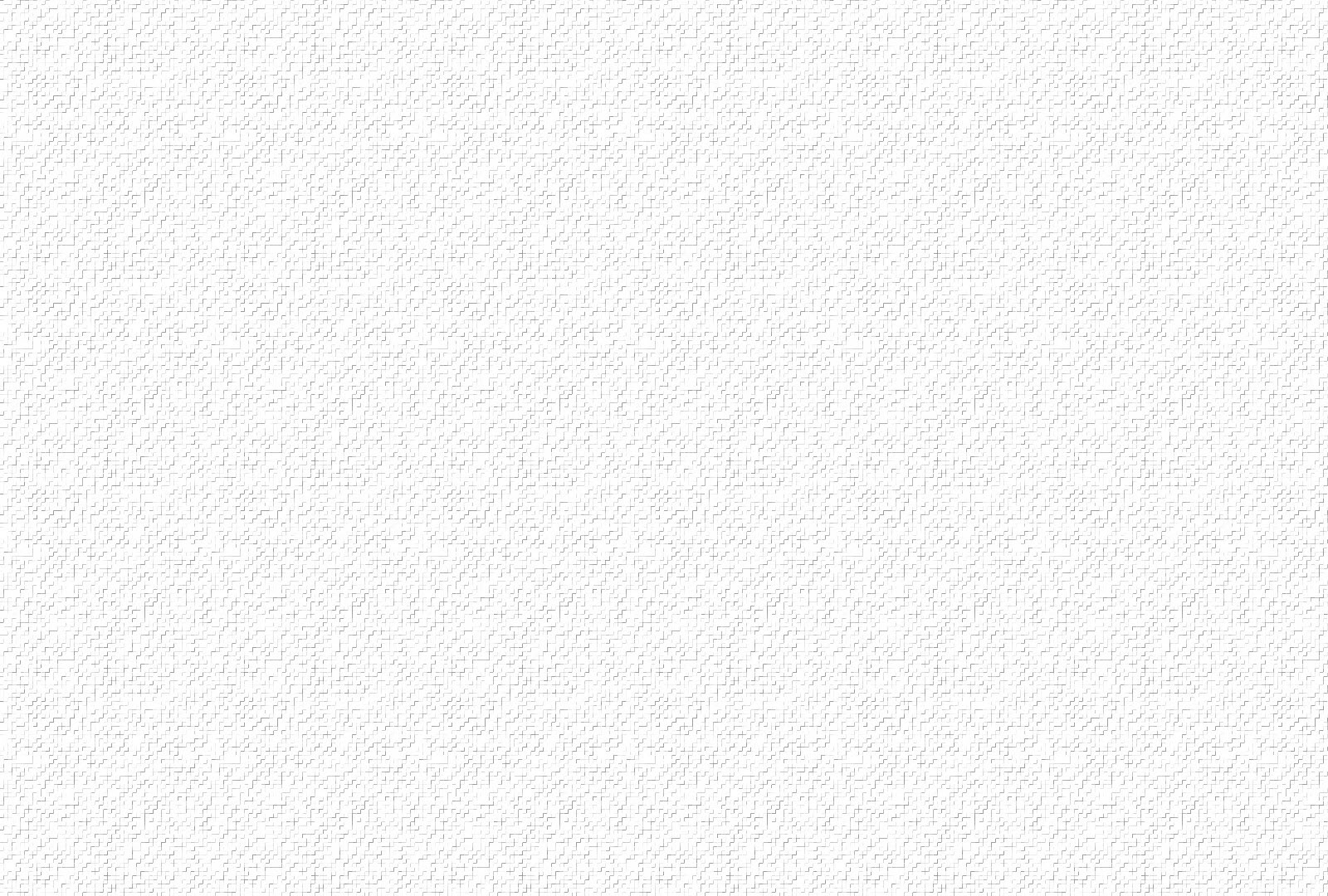 ÐK. Nào trần thế khắp muôn nơi bốn phương xa gần. Nào về đây vang hòa lên khúc khải hoàn ca. Cùng mừng khen Vua muôn vua là Chúa chúng ta, đã phục sinh trong vinh quang. Al-le-lu-ia. Vạn vạn tuế danh thánh Giêsu! Hiển trị oai phong đến thiên thu. Trào nguồn ơn thiêng phá tan thần chết. Ngàn lời tung hô Đấng Ki-tô! Ngự trị trên sự dữ âm u. Rọi hào quan xua bóng đêm tội nhơ.
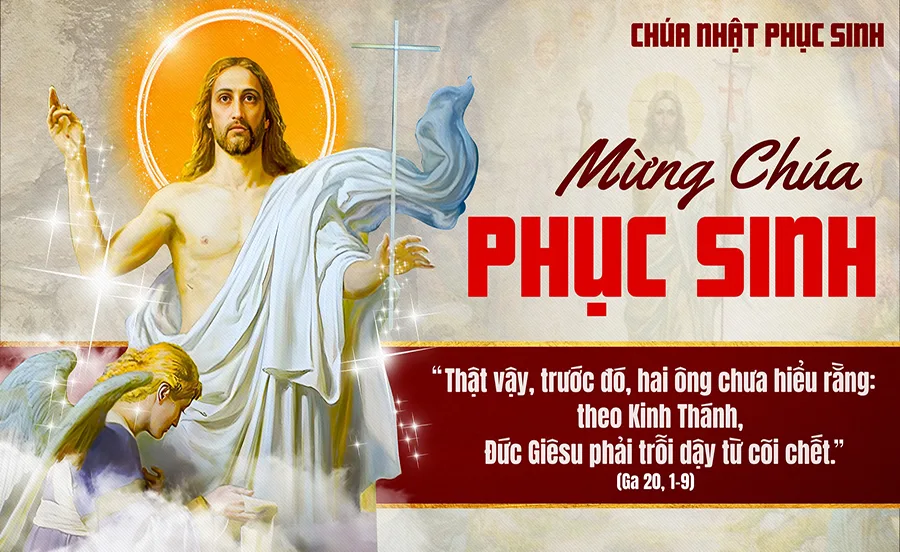 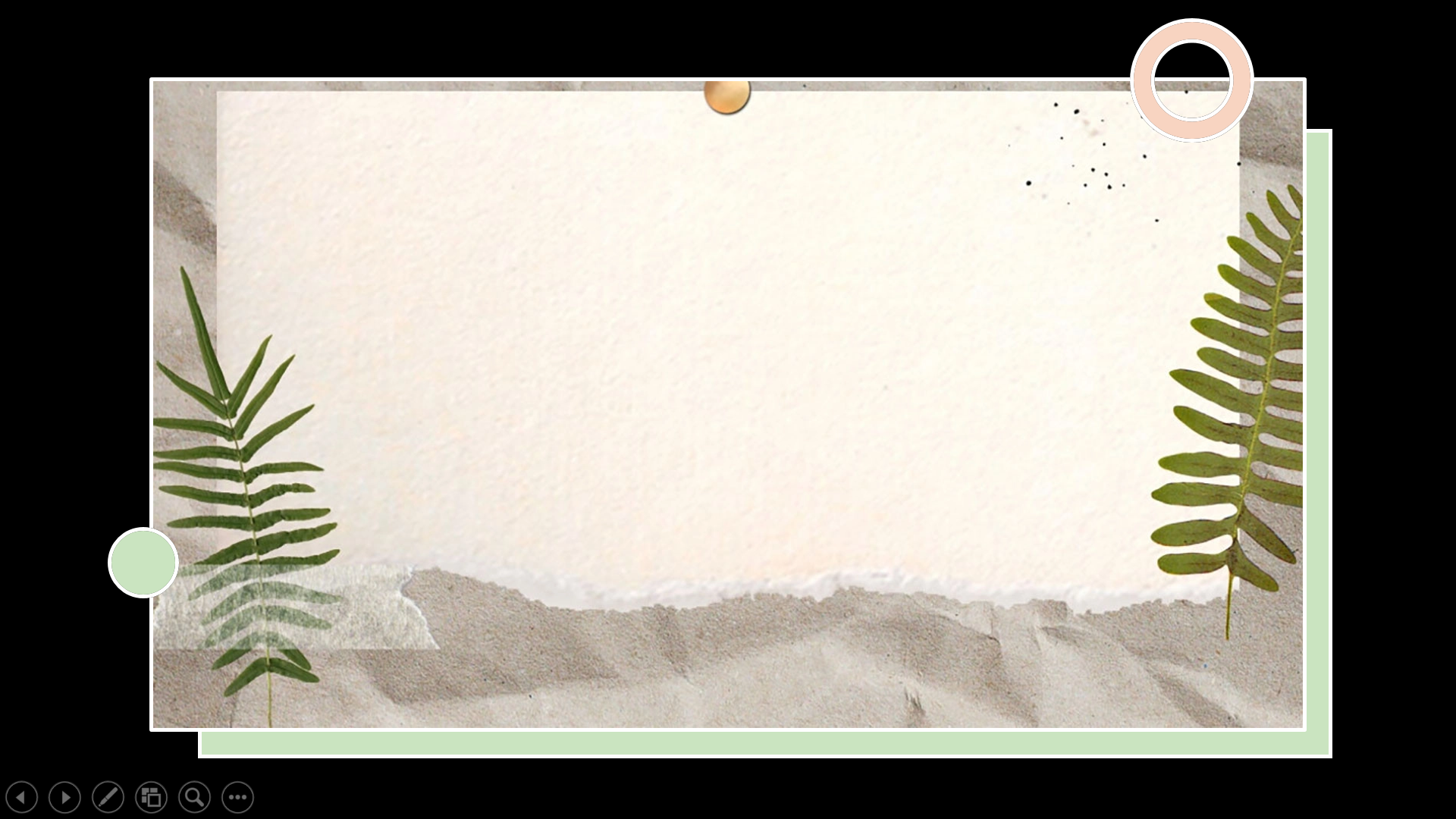 NỮ VƯƠNG THIÊN ĐÀNG 
Lm. Kim Long
1. Lạy Nữ Vương thiên đàng ! Mẹ hãy hỉ hoan vui sướng, Allelluia ! Vì Đấng (ư) Mẹ đã đáng cưu mang trong lòng, Allelluia !
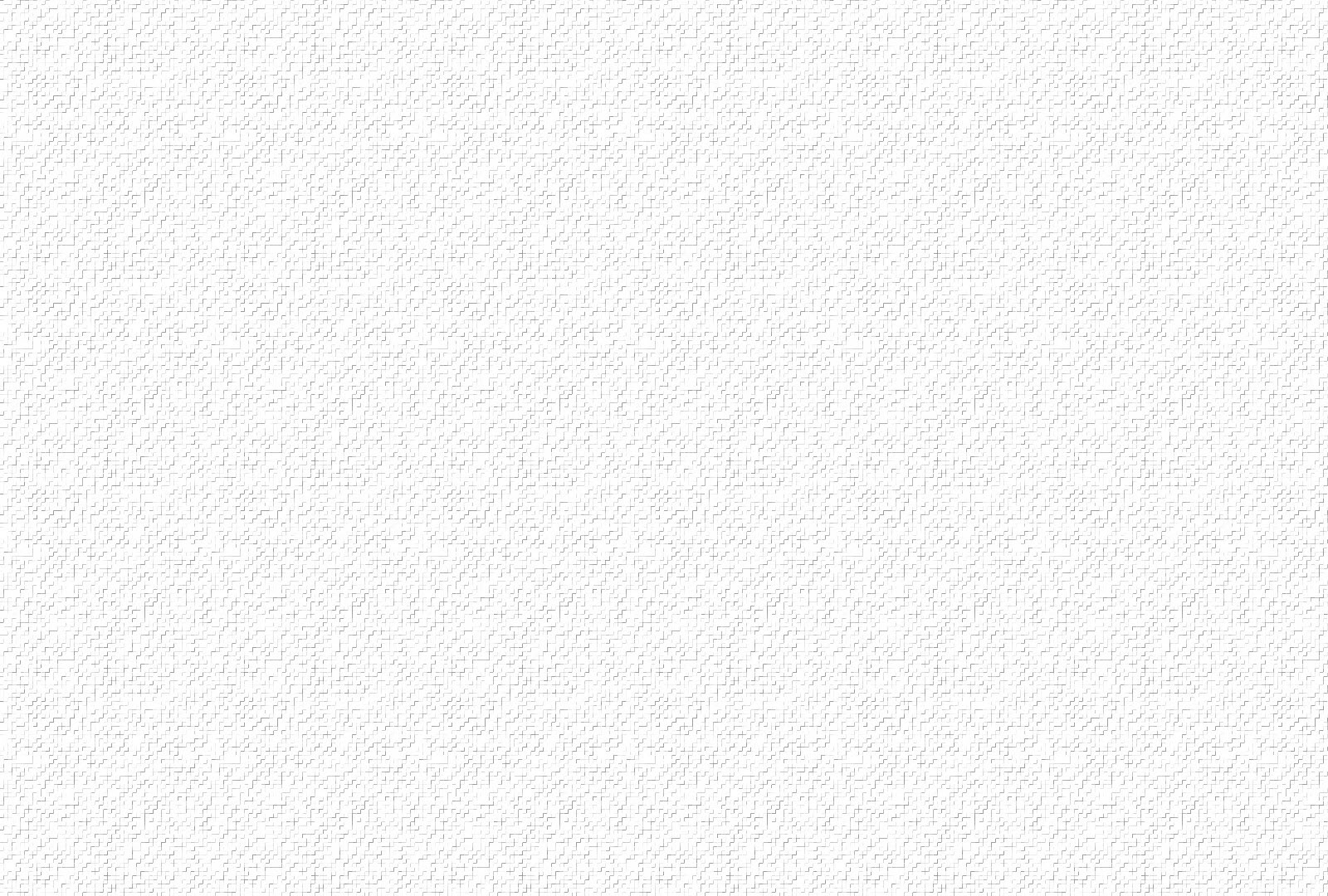 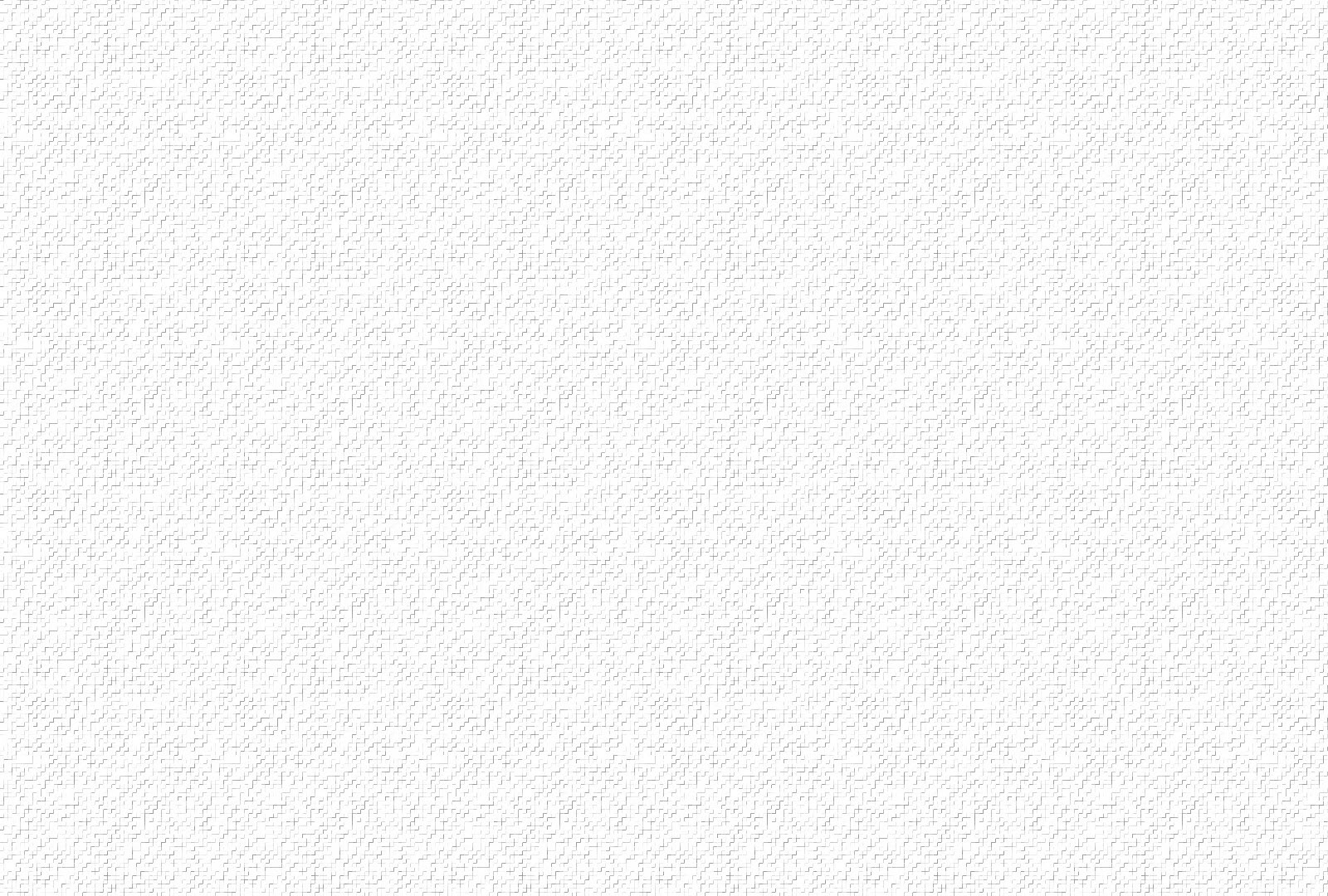 2. Người đã sống lại thật hợp như lời đã phán hứa, Allelluia ! Nguyện Đức (ư) Mẹ cầu Chúa thương xem nhân trần, Allelluia !
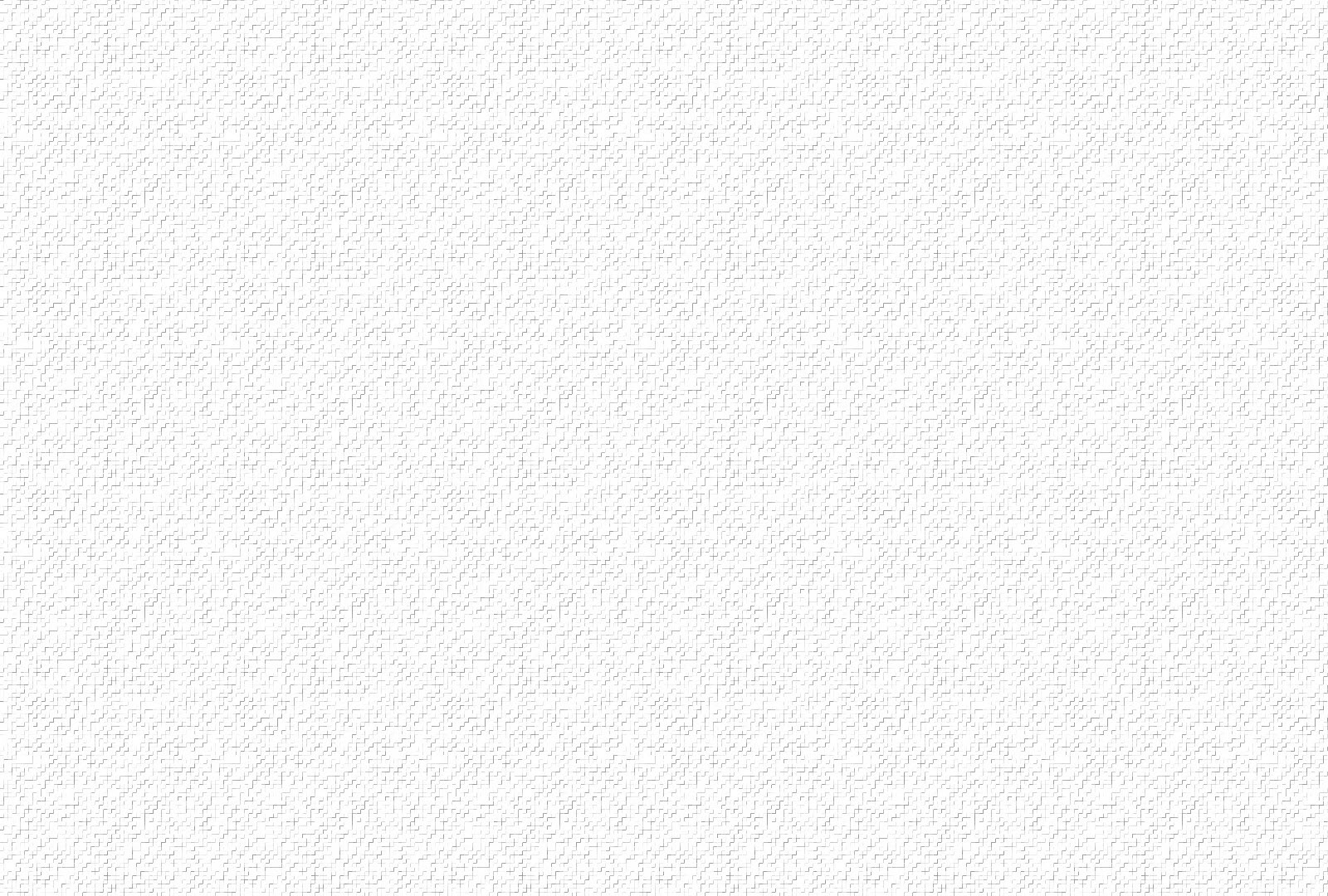 3. Lạy Nữ Trinh uy quyền ! Hãy vui mừng lên trong Chúa, Allelluia ! Người sống (ư) lại triều ánh quang vinh rạng ngời, Allelluia !
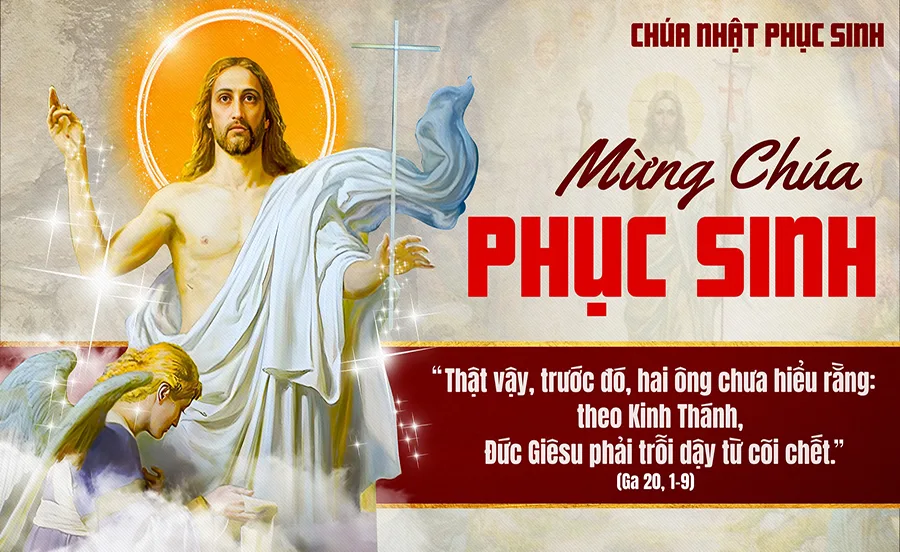